Présentation d’un chantier de pose de dalle souple métallique.
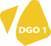 Youra LOGNOUL
ETABLISSEMENT DE DALLES SOUPLES METALLIQUE DANS LE CADRE DE LARENOVATION DES O.A. CHANTIER DE MISE A 3 VOIES DE LA E42(SAMBREVILLE-DAUSSOULX)
Vision globale du chantier qui comprenait
Des travaux sur:
3 viaducs et 5 ponts.
Budget total du chantier 23 million d’euro dont 1 million d’euro pour les O.A.
Représente:
 Remplacement 5 joints dilatation métallique cantilever (mouvement >80mm).
3 dalles souples métallique à la place de joints bitumineux.
Remplacement 4 joints de dilatation en résine, mouvement >30mm et <= 80mm.
Remplacement de 4000m2 d’étanchéité.
NB: pas de travaux aux ponts cadre car recouverts par du béton armé continu en bon état.
Organisation générale
Délai très serré de 70 jours ouvrables.
Les O.A. sont considérés comme des obstacles au milieu du chantier de terrassement et de voirie.
Les O.A. sont le chemin critique du planning.
Schéma De Situation
3 ponts concernés
 E42 Mons
Ces dalles souples s’intègrent dans la liaison 	BAC/ pont.Une transition semée d’embûches…
MONS
BAC
BAC
OA Accès de Rhisnes/RN4 (Namur)
Embûches : situation constatée: 
Cas1- Battement, fissuration et mouvement des dalles goujonnées assurant la transition entre BAC et Ouvrage d’art.
Dilatation du BAC.
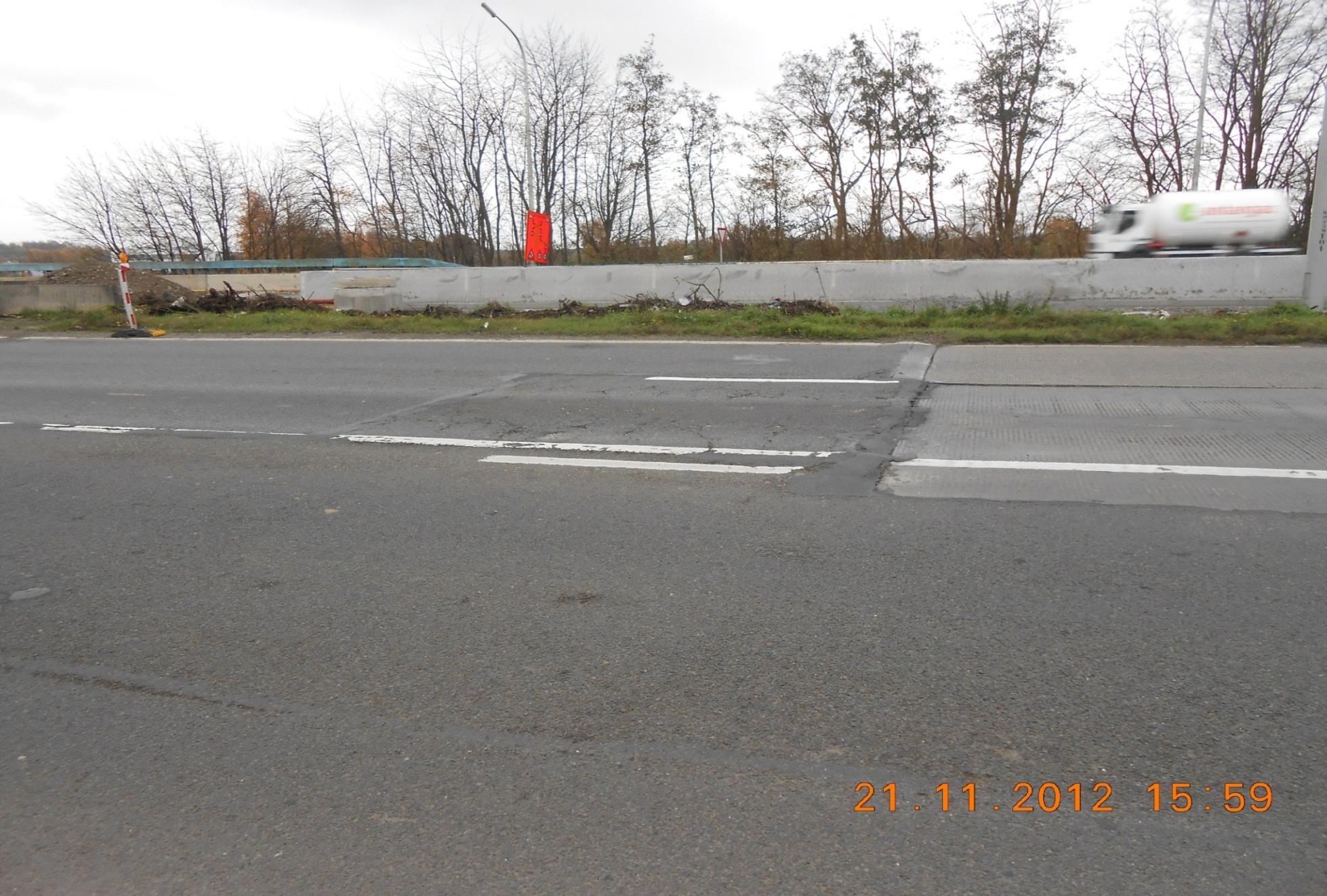 Battement, et mouvement des dalles goujonnées.
Cas 2 – Remontée d’une fissure à l’about de la dalle flottante. (Pont de biais).
Cas 3- Fissure et désordre dans le revêtement, hiatus à l’appui fixe du pont, et à la transition avec la dalle flottante.
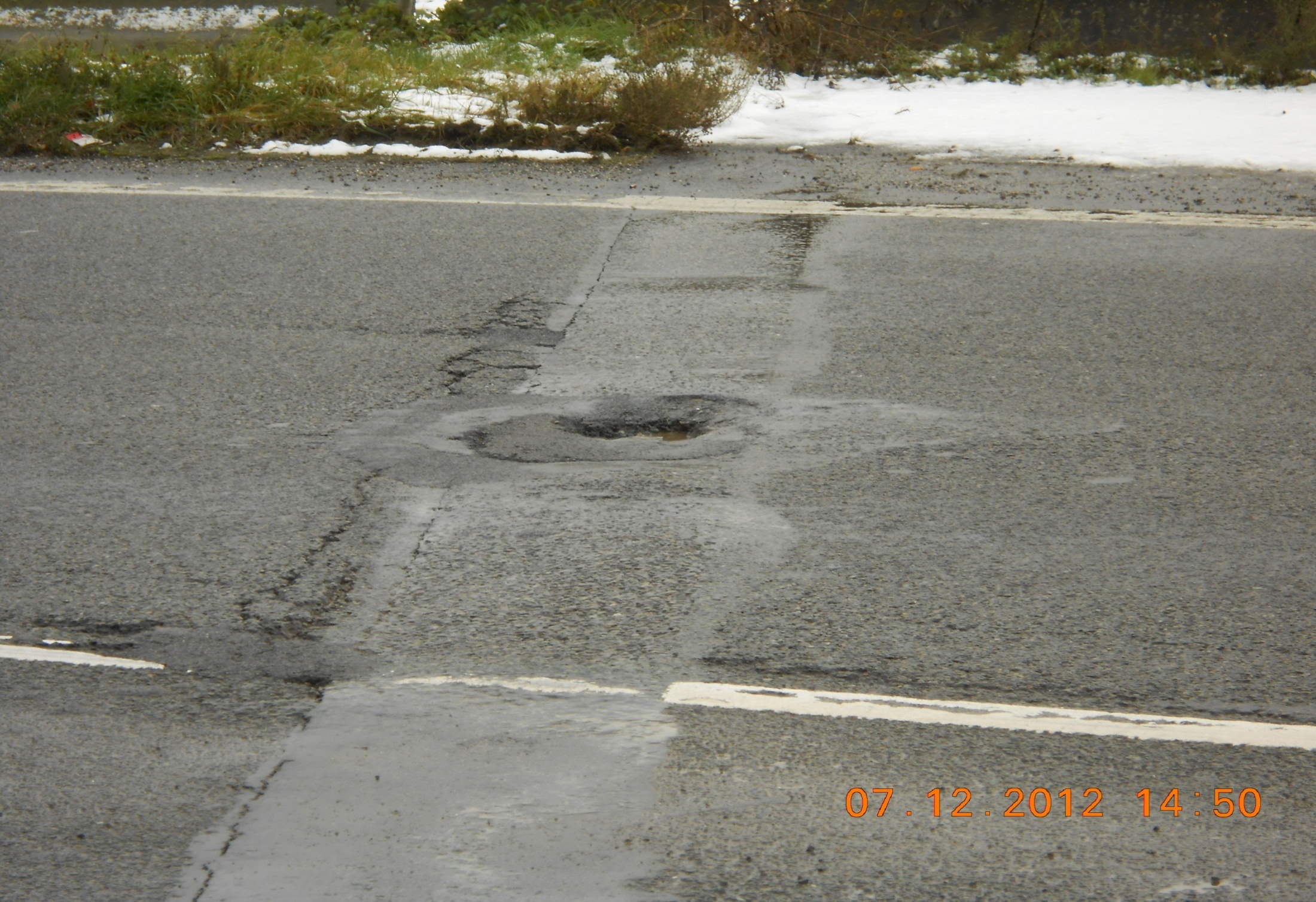 APPUI DALLE FLOTTANTE
Joint souple bitumineux
Joint souple bitumineux
Dispositifs en place pour reprendre les mouvements dans la zone de transition entre le BAC et les O.A.
Talon dalle flottante
Cas
1
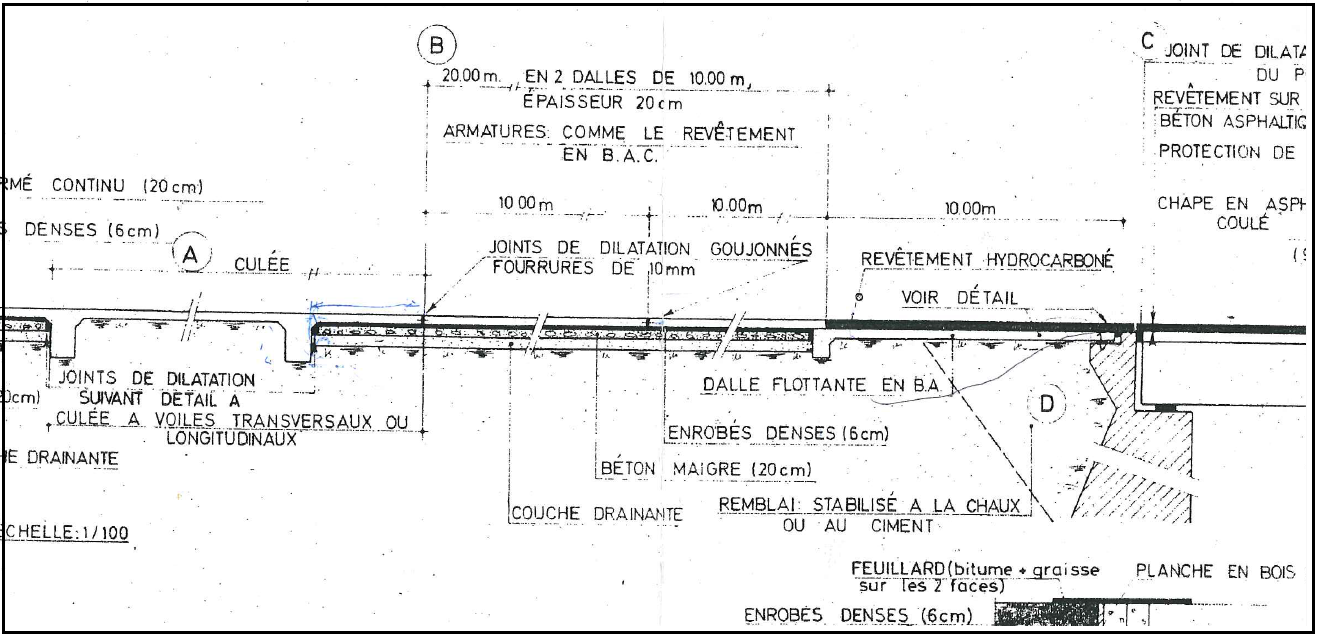 Bèches  ancrage du BAC
Cas
3
Cas
2
Dalles goujonnées
Schéma de principe liaison BAC/OA.
BAC
DG
DG
Tarmac
JSB
Tarmac
BA
BA
DF
Dalle tablier
Massif
GG
Poutre
BAC
BAC = Béton armé continu.
BA = Bêche d’ancrage.
DG = Dalle goujonnée.
 Massif = Support/appui de la dalle goujonnée.
DF = Dalle flottante. 
GG= Mur garde grève.
JSB = Joint souple bitumineux.
Cas 1 - Autopsie. Bêche d’ancrage existante non aboutie.
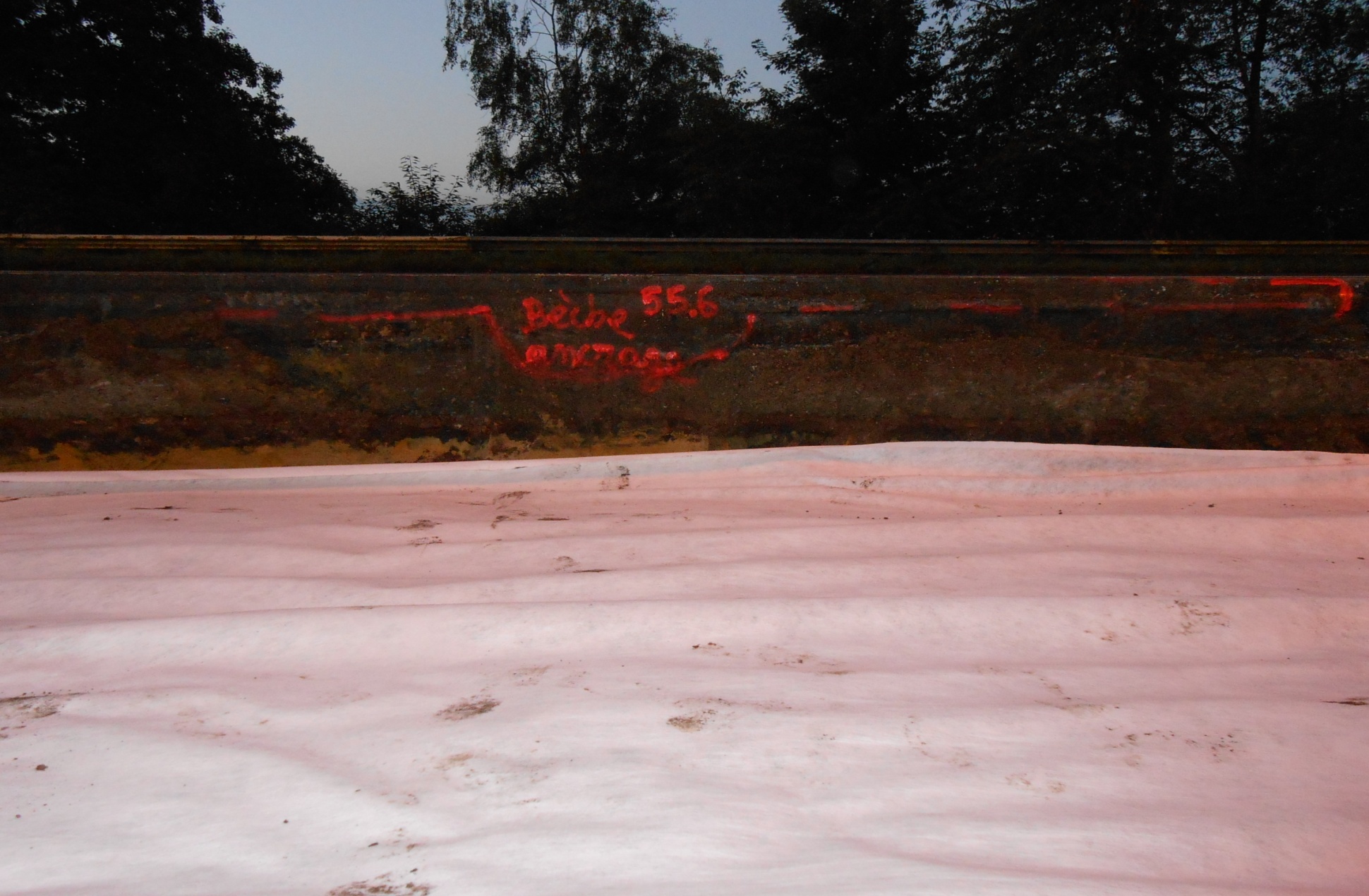 Cas 1 – Solution : Reconstruction de bèches d’ancrages pour bloquer  au maximum la dilatation du BAC.
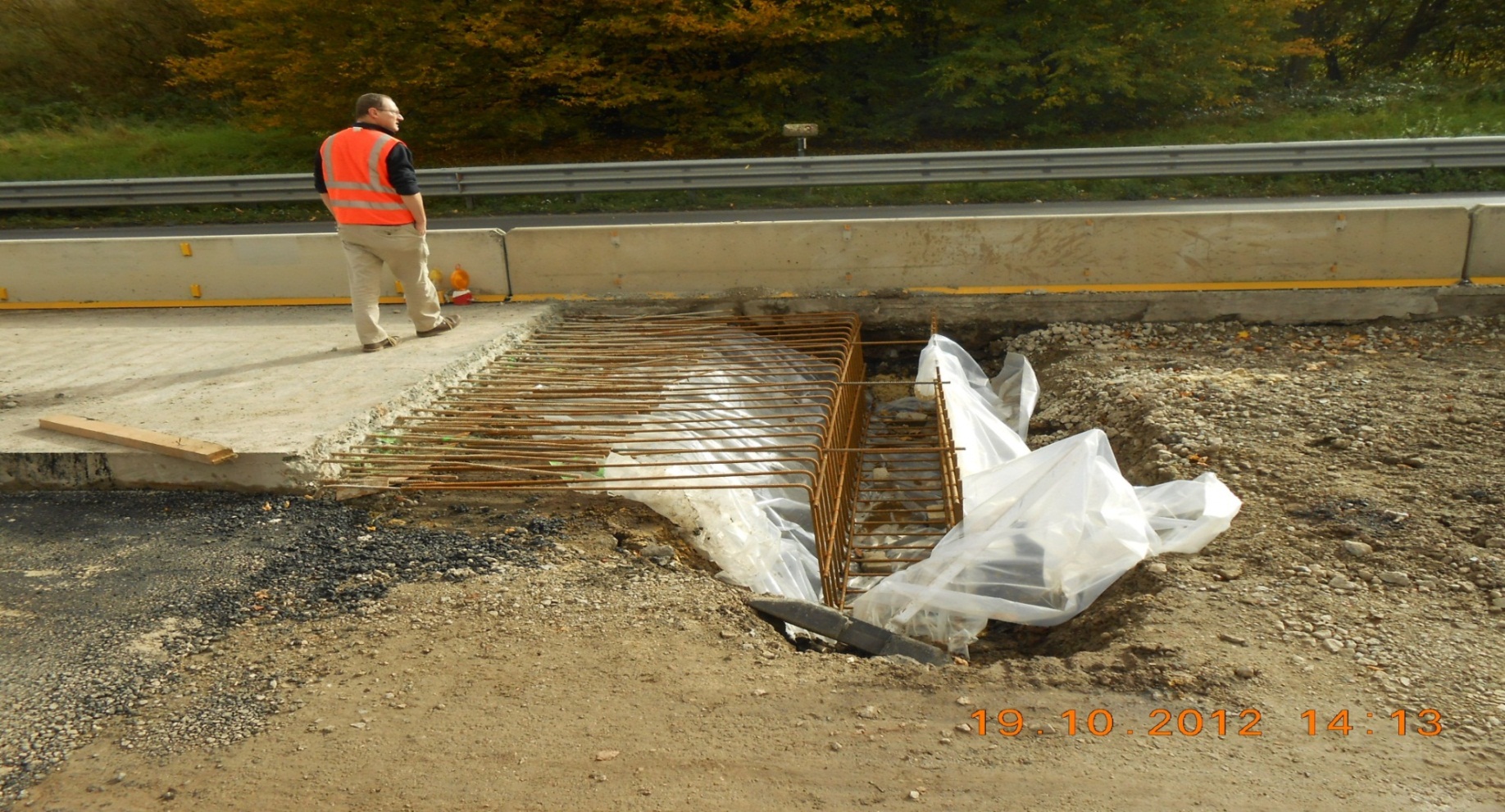 Impossibilité de faire une rampe de transition en conservant les dalles goujonnée
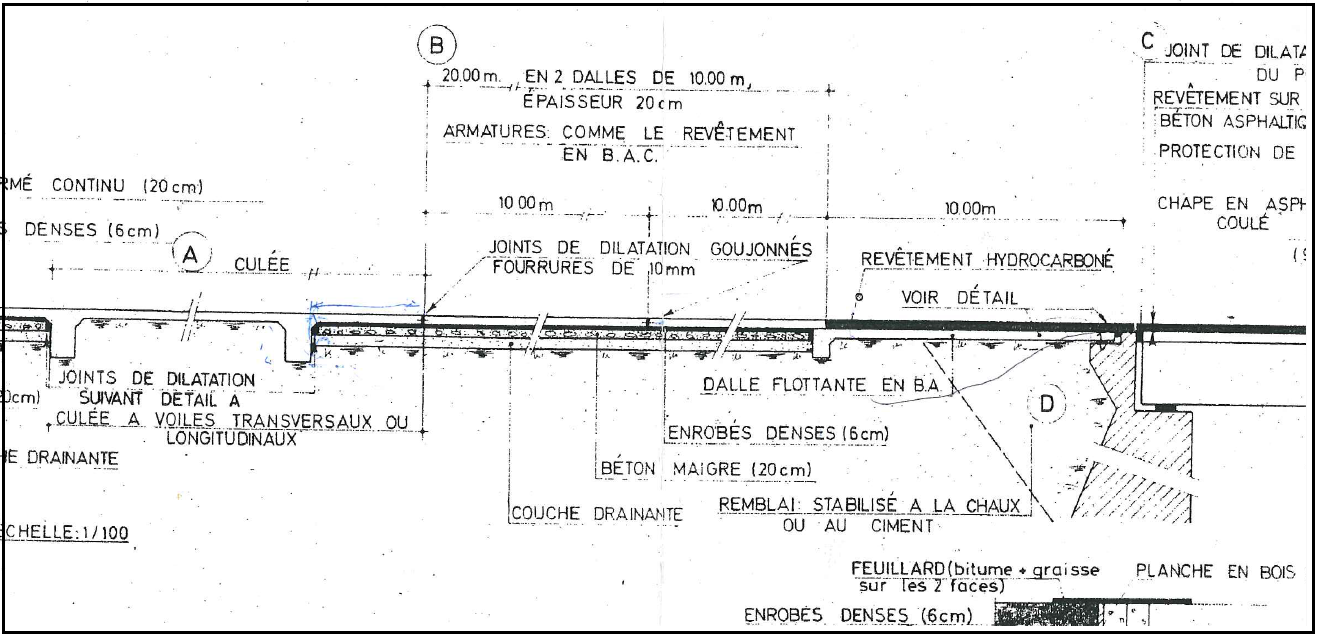 13CM
2m
1,5m
BECHE D’ANCRAGE
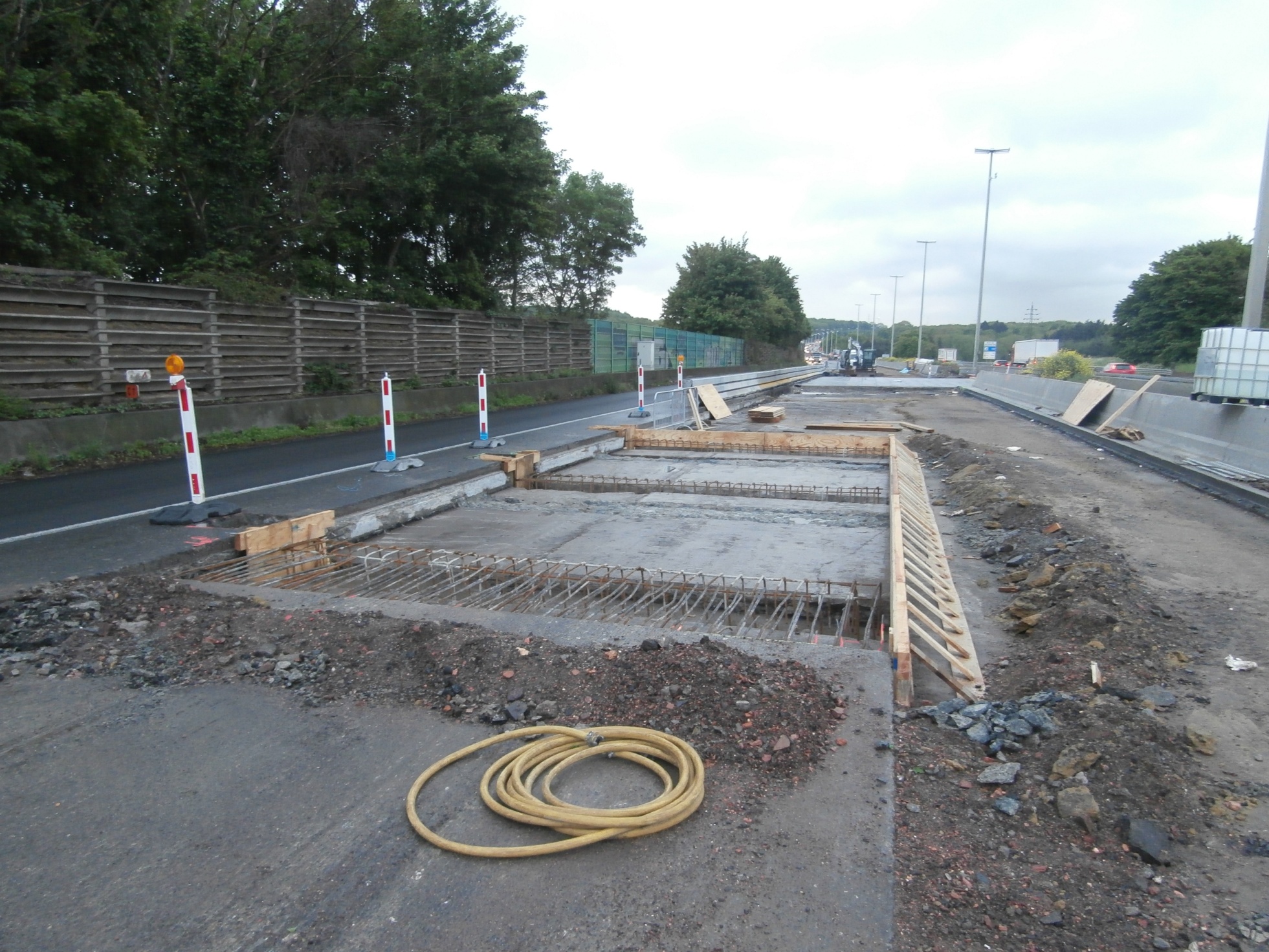 Reconstruction de plusieurs bêches d’ancrage.
Cas 2 – Autopsie : Dalle flottante non plongeante, prolongée par un massif de béton désolidarisé support des  dalles goujonnées
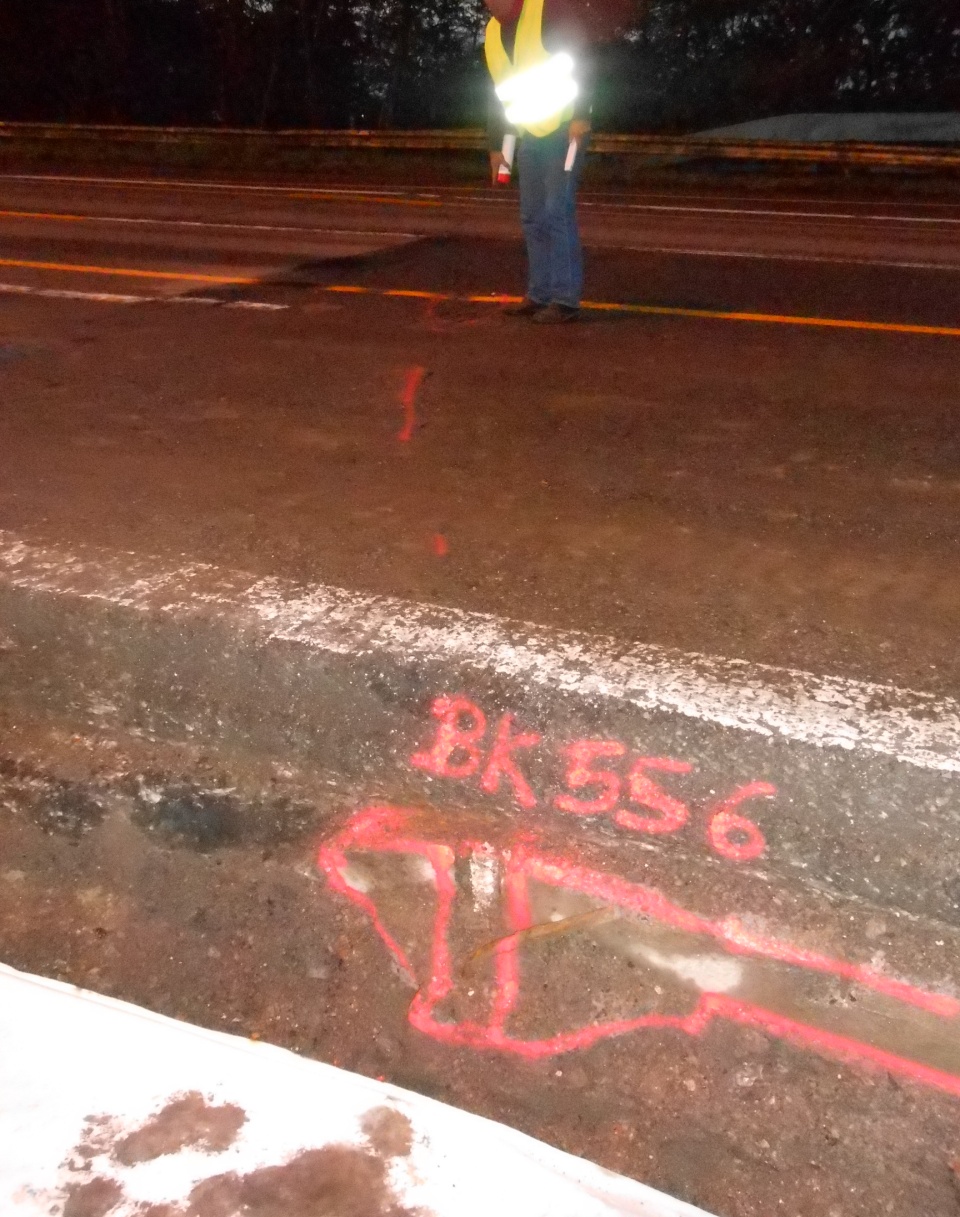 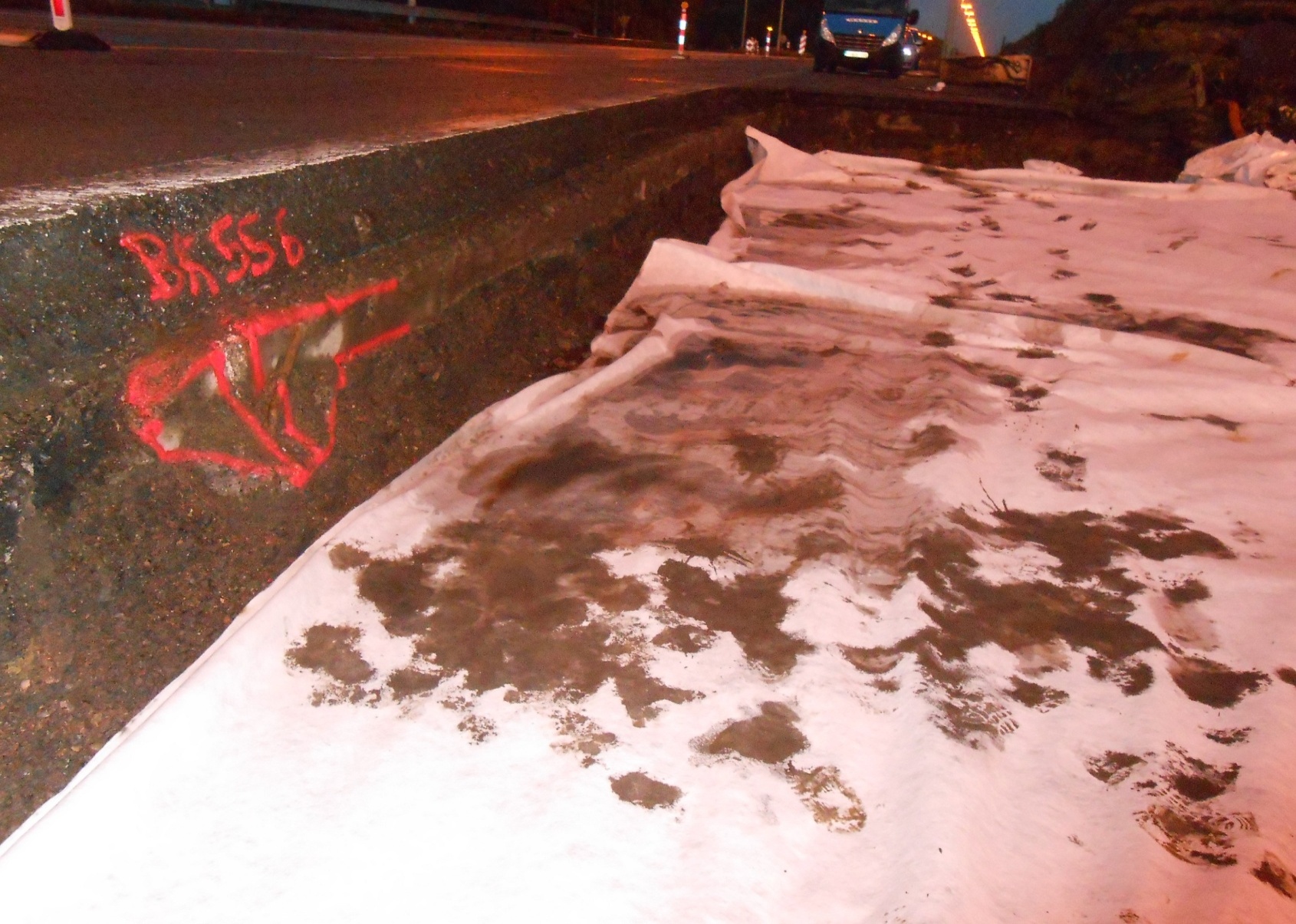 Frigolite + feuillard métallique
Massif béton
About DF
- Fissure et désordre dans le revêtement  à l’extrémité et à l’appui de la dalle flottante.
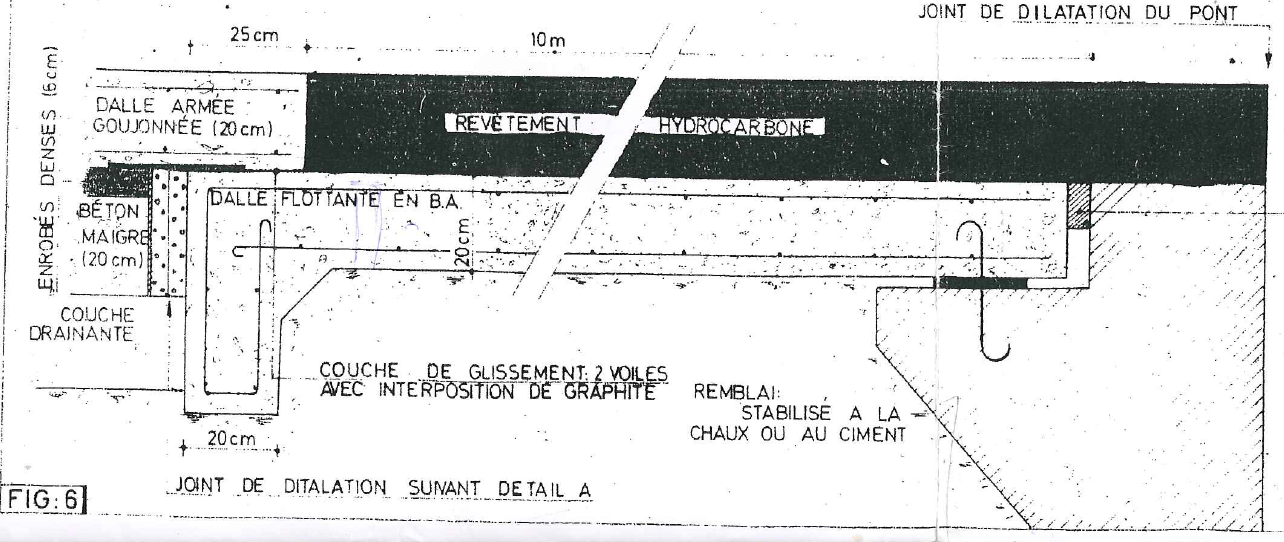 Fissure
Fissure
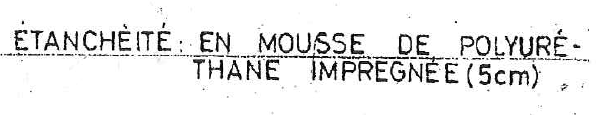 Cas 2 – Solution : Dalle Flottante Dégarnie. suppression de la frigolite et du massif en béton contigu.(support de glissement des dalles goujonnées).
JOINT DE FRIGOLITE ENTRE LA DALLE FLOTTANTE ET LE MASSIF EN BETON
MASSIF EN BETON
Cas 2 – Solution : Suppression du massif en béton.
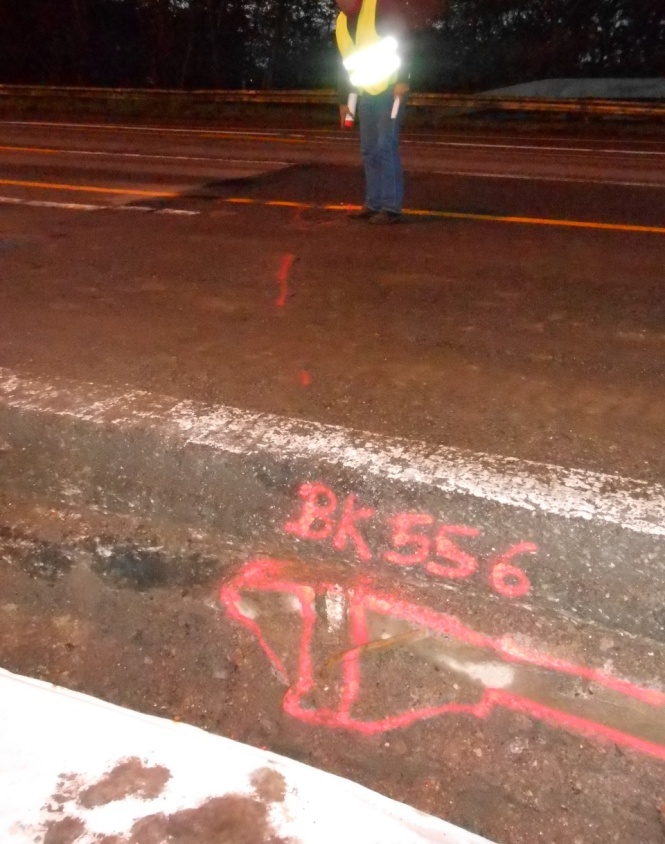 Enlèvement de la frigolite à l’about de la DF.
Cas 3 – Autopsie :Présence de mousse Polyuréthanne entre le mur garde grève endommagé (béton pulvérulent) et l’appui de la dalle flottante.
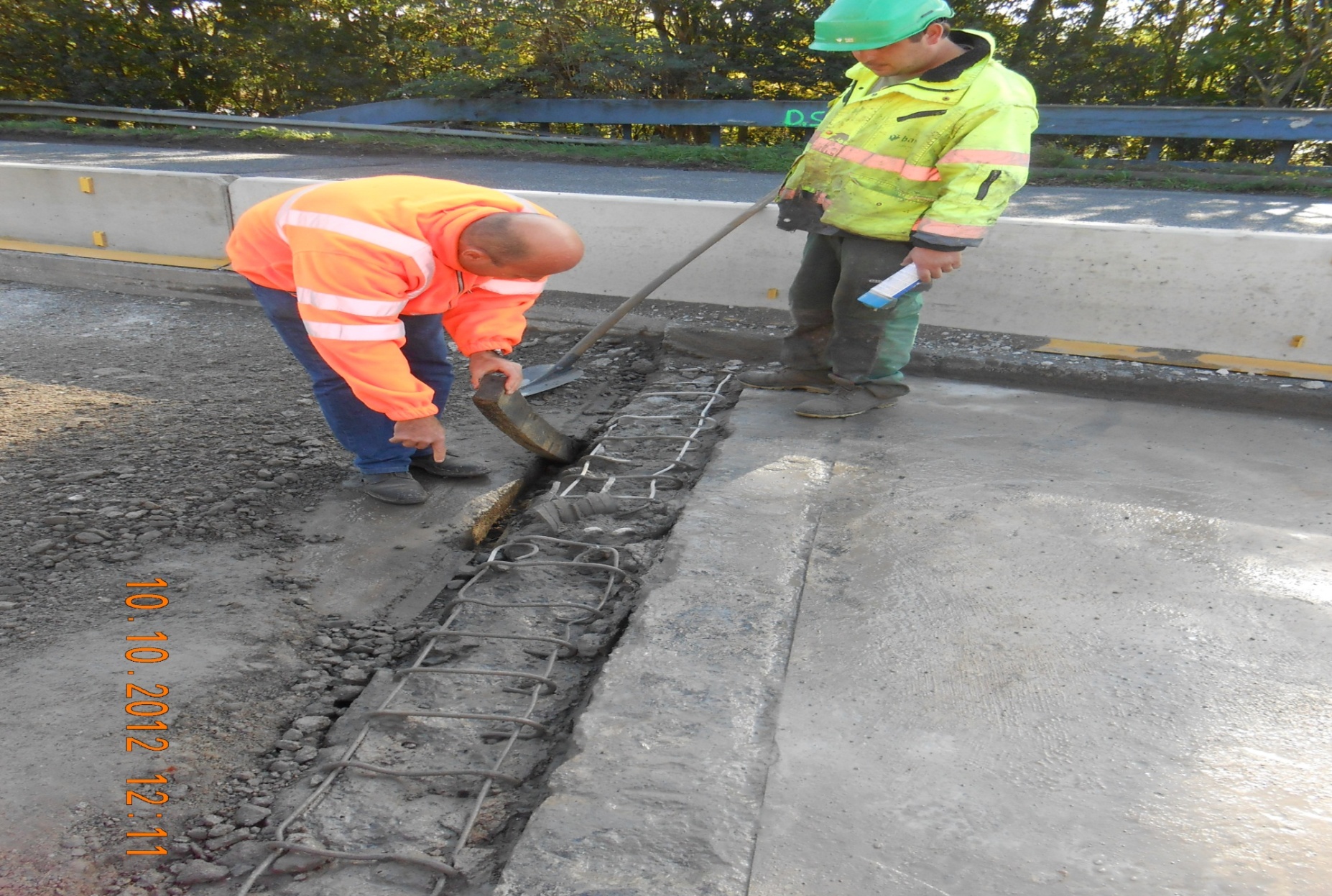 Joint d’étanchéité « caoutchouc » entre tablier et mur garde grève
MOUSSE POLYURETHANNE
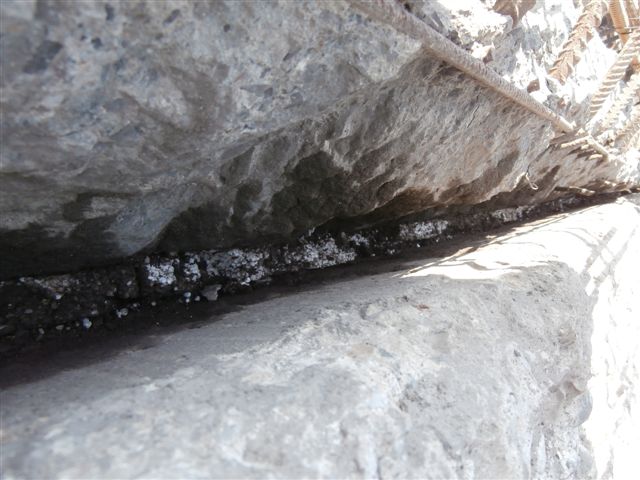 Tablier
Dalle flottante
Cas 3 - Solution : a)Remplacement de la mousse polyuréthane par de l’AC ou solution d’encastrement DF. B)Réparation du béton du mur garde grève. C) Pose d’une dalle souple métallique entre garde grève et tablier.
Schéma de principe.Pour établissement DS.
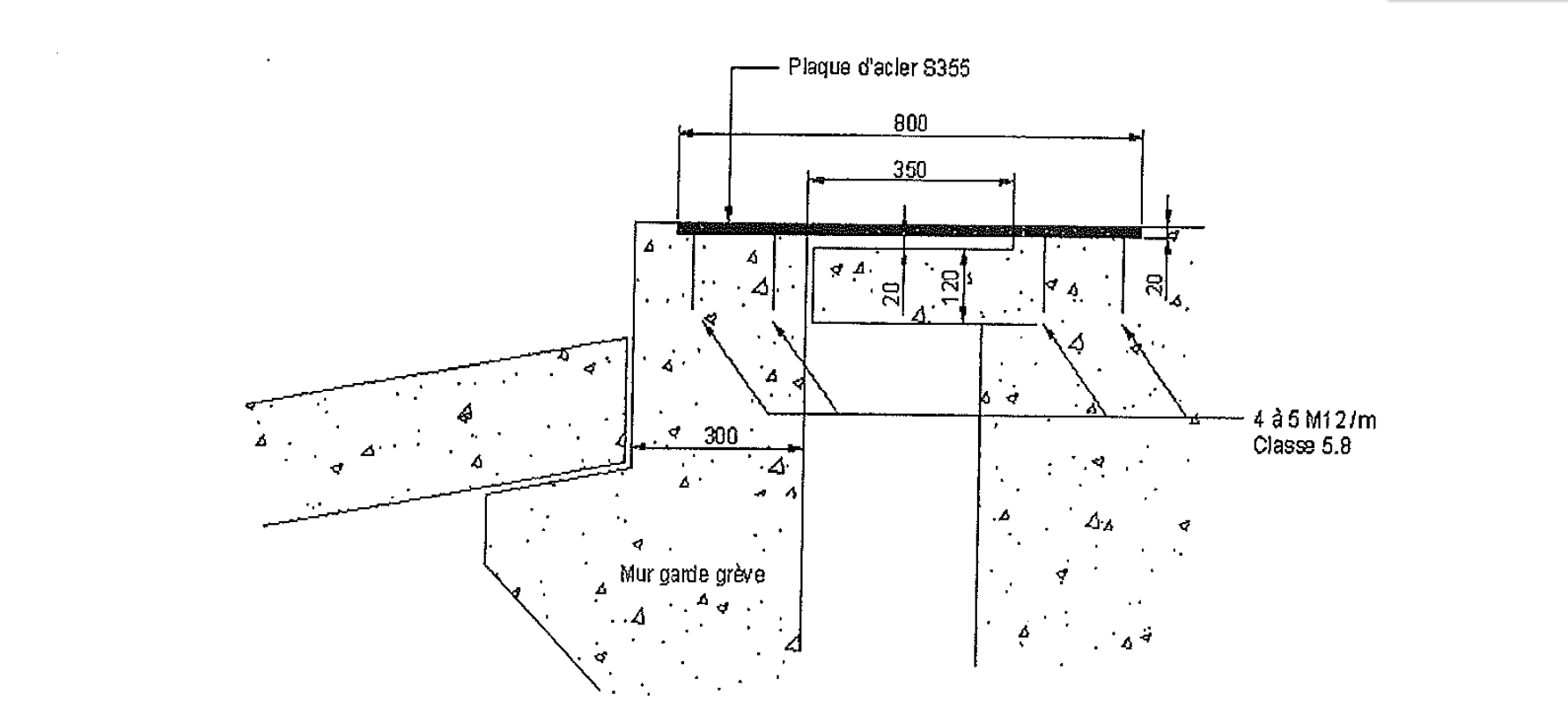 Mise en œuvre DS :-Hydro-démolition de deux encoches (Larg : 80cm × Prof : 2cm et 35cm ×  2cm).-Ragréage au mortier d'égalisation des surfaces obtenues.- Pose d’une plaque d’acier galva (Ep : 2cm , Larg : 80cm) - Fixation de la plaque par ancrage chimique 4 rangées M12/ 20 à 30cm.- Doublement étanchéité au droit de la DS.
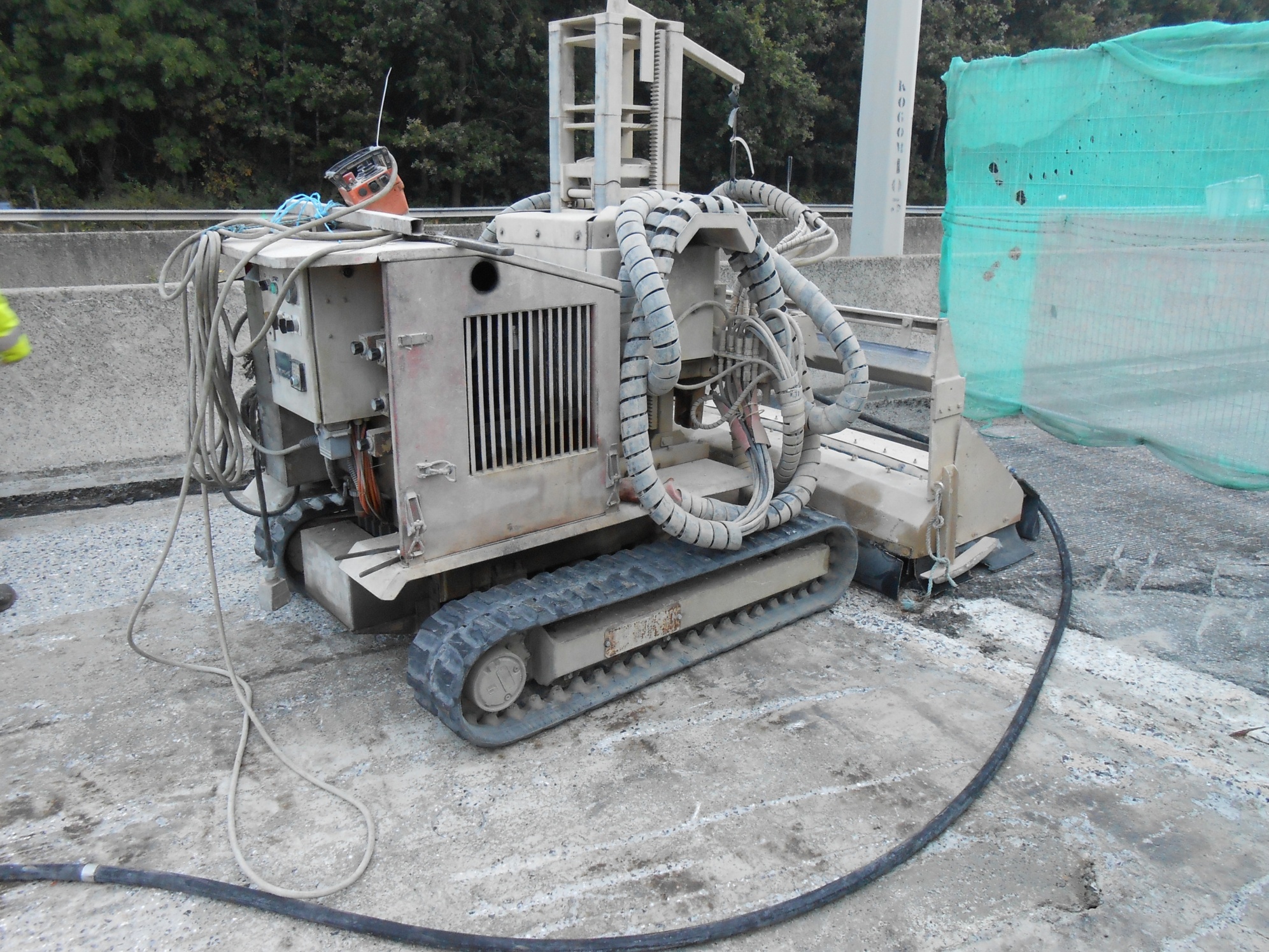 Impossibilité de créer une encoche régulière sans percer la dalle
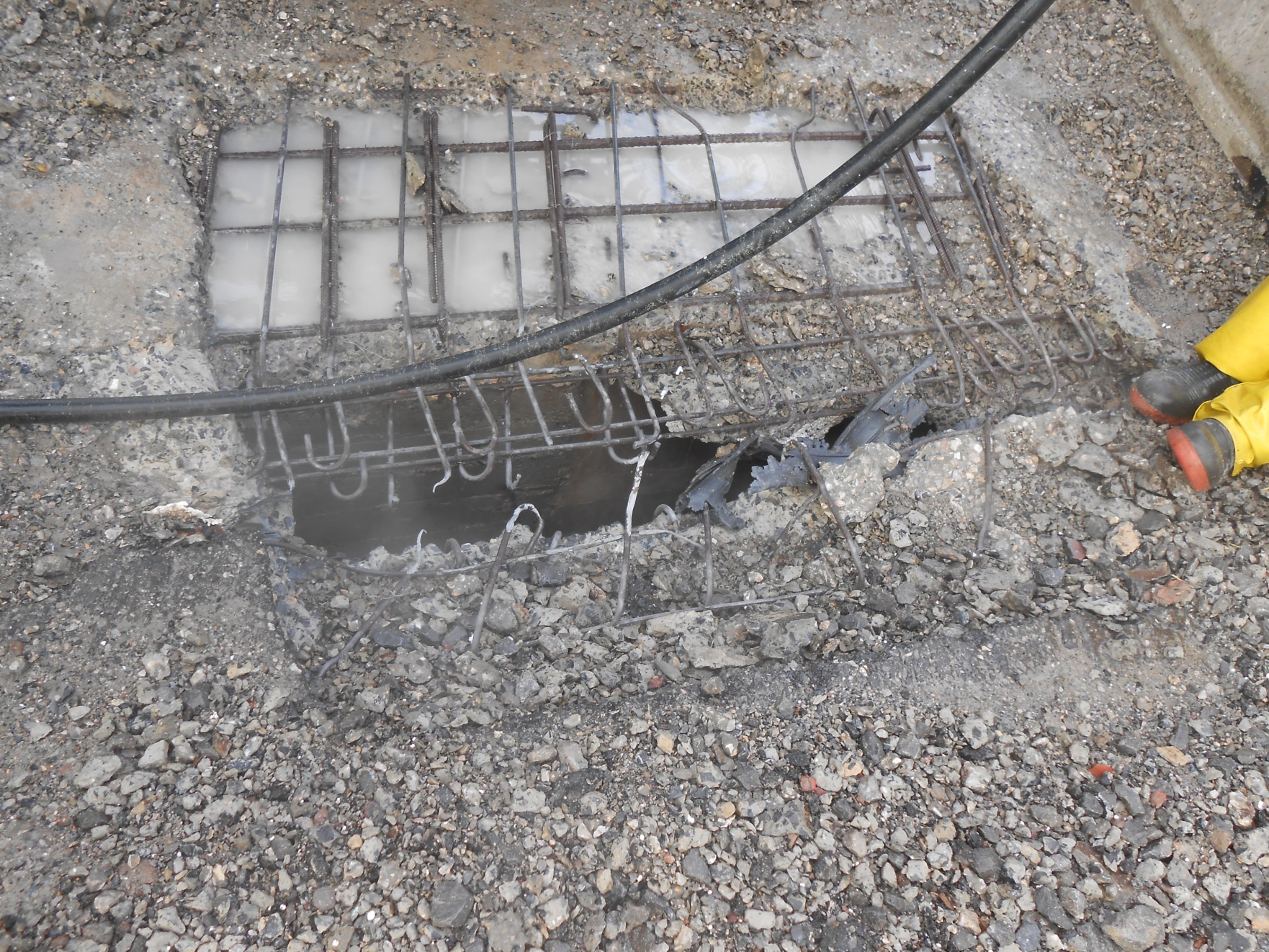 Armature dépassante à découper au ras des entretoises d’about.
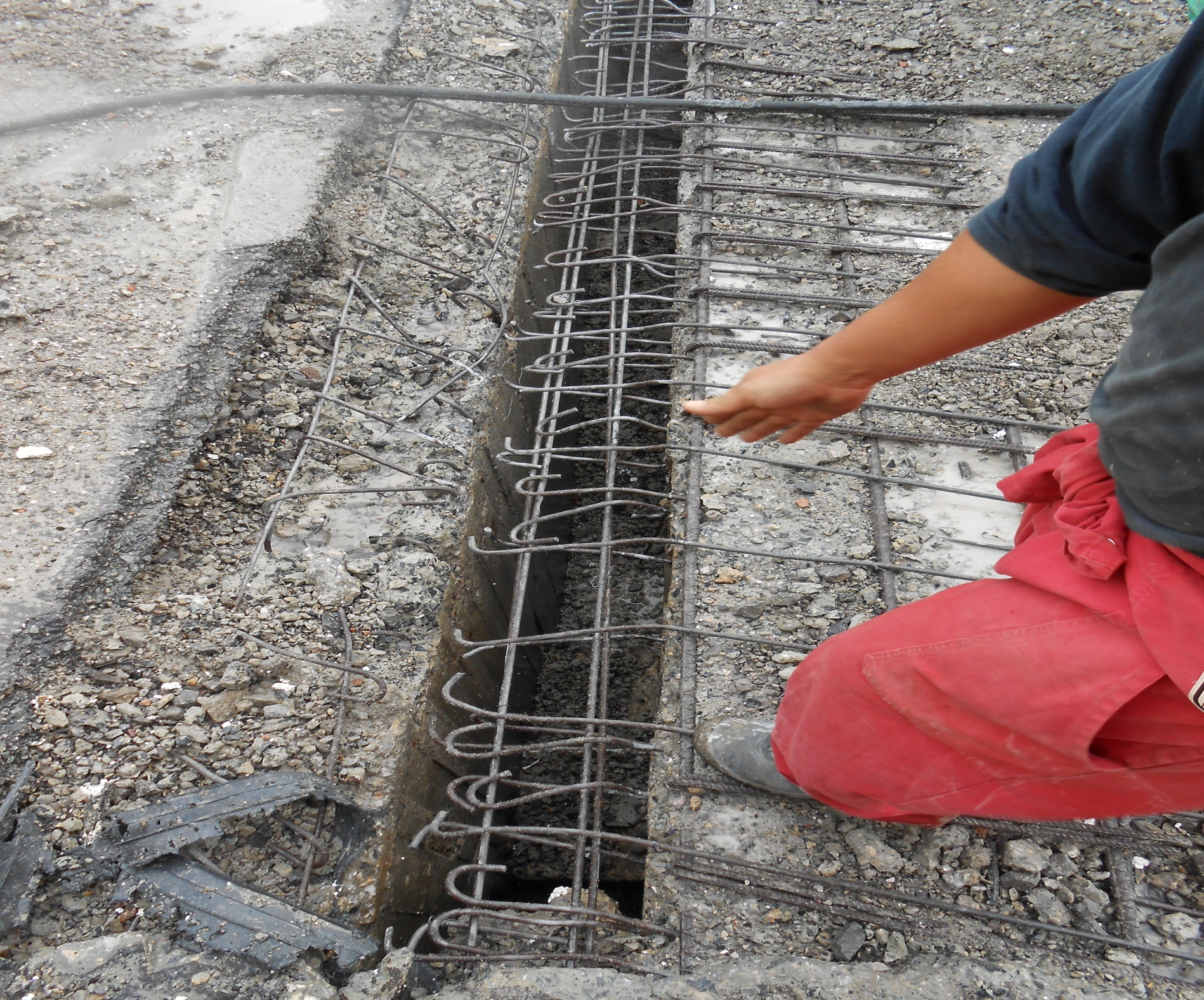 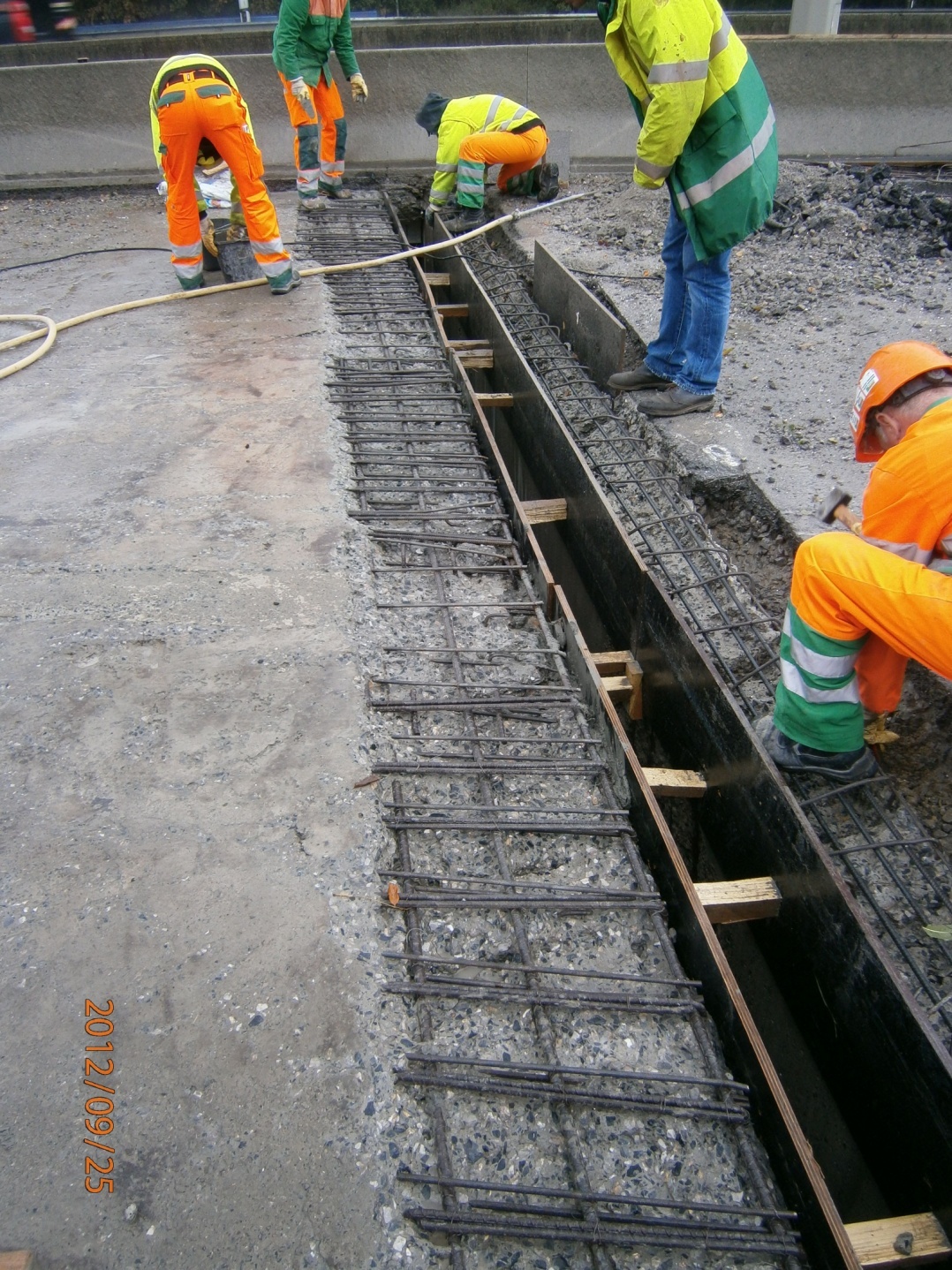 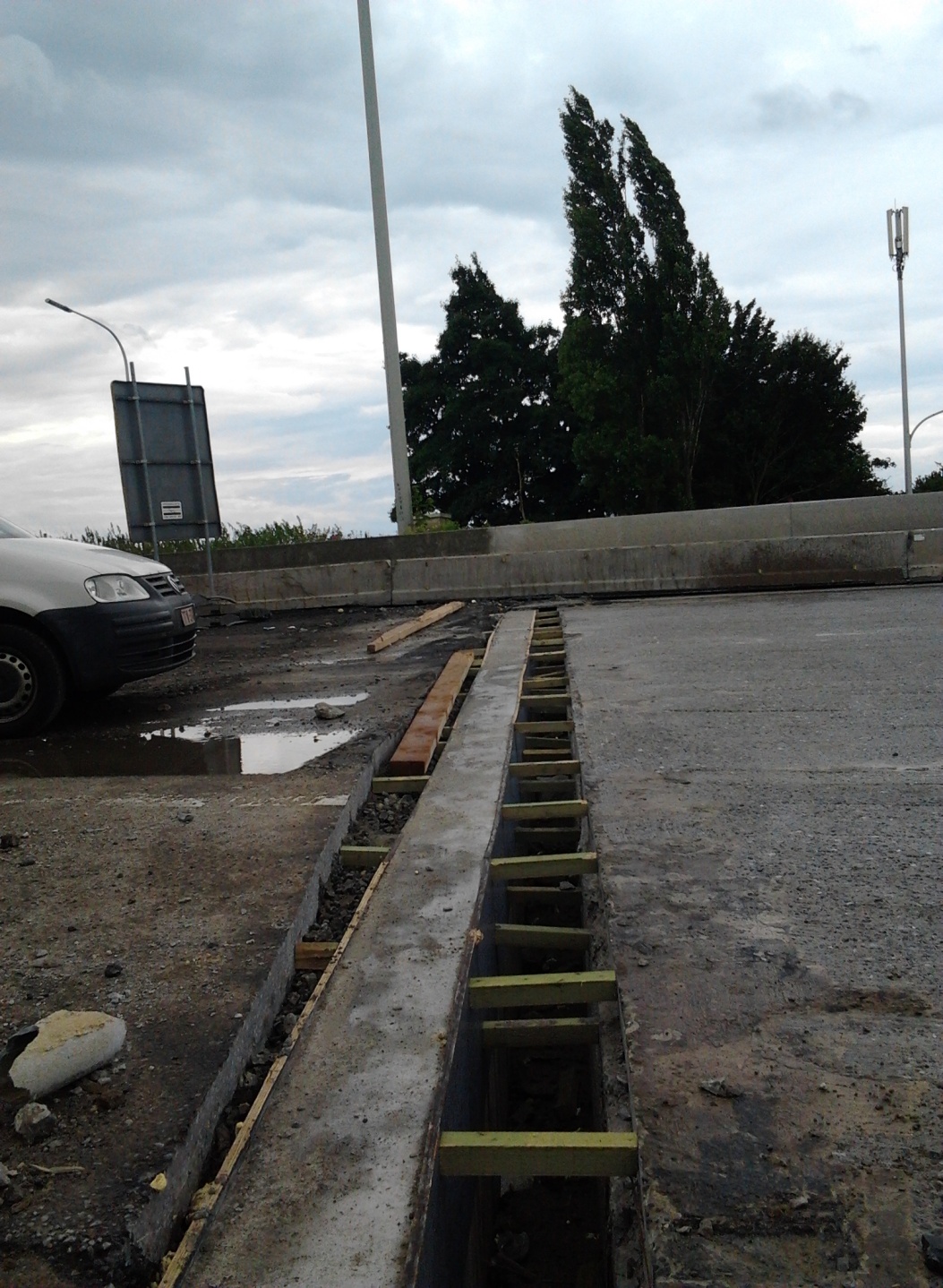 Réalisation d’un coffrage en vue de bétonner.
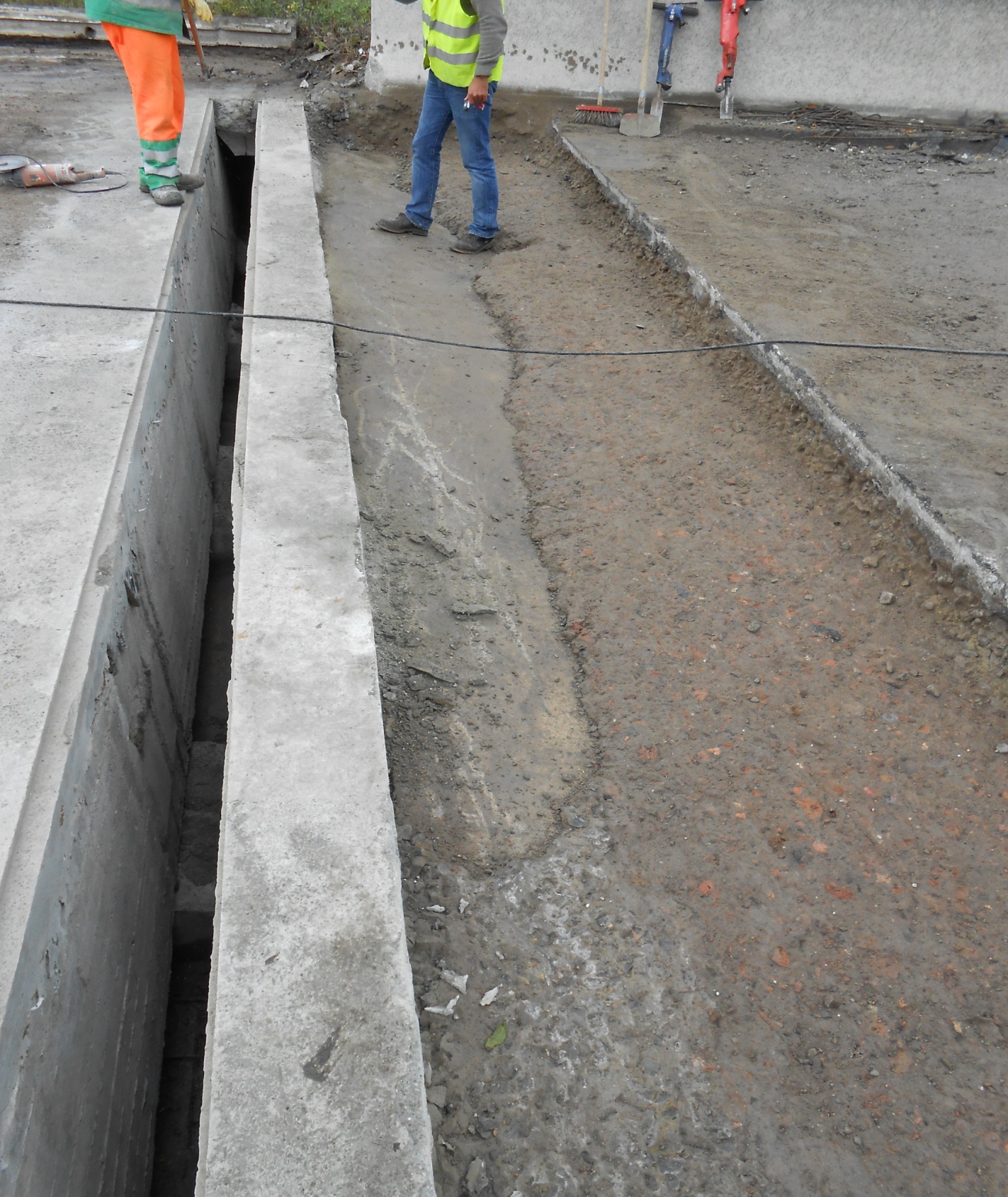 Résultat après décoffrage.
Encoche pour conserver la largeur de déformation (35cm) prévue pour la DS.
Voyons plus simplement…
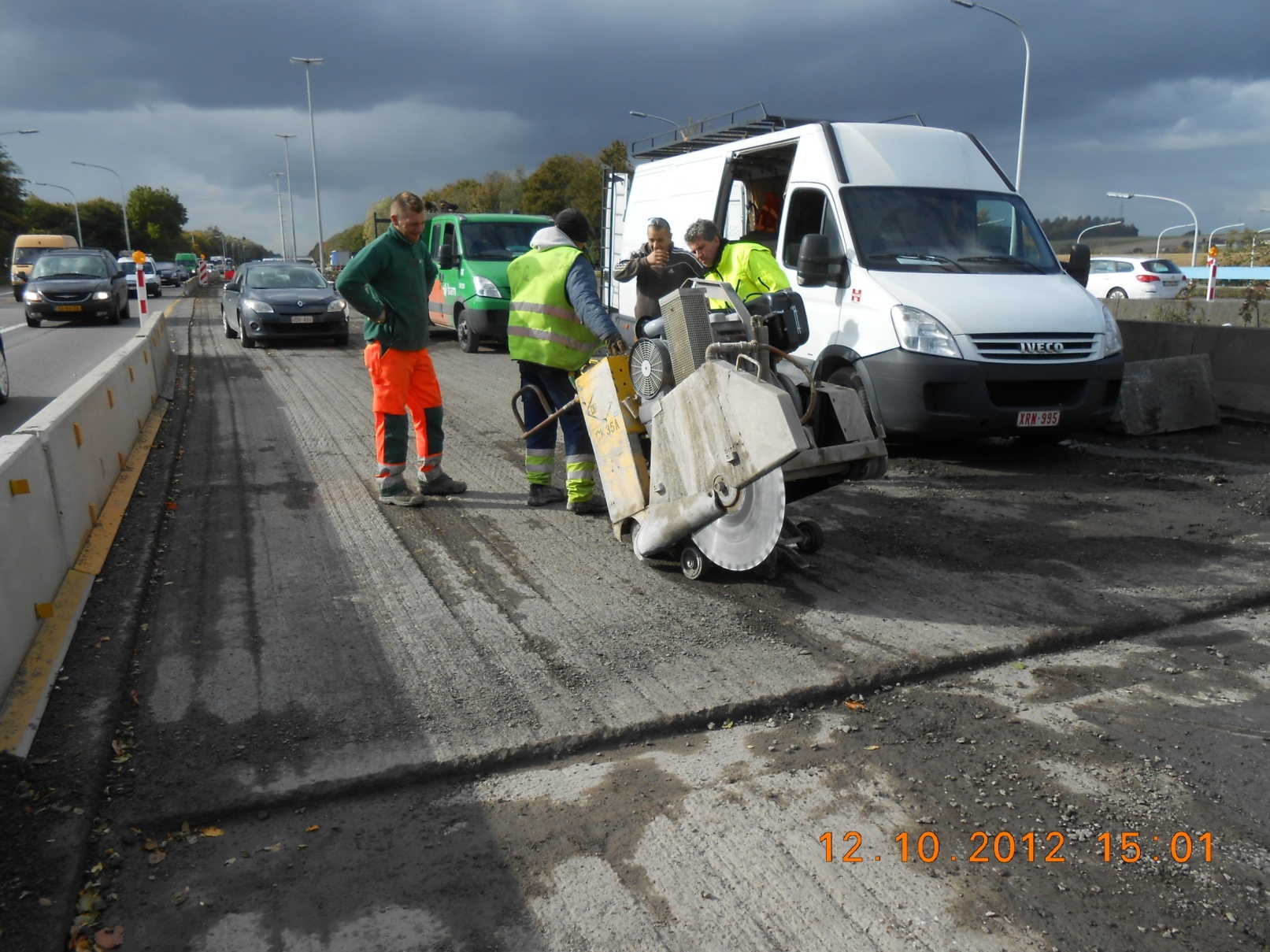 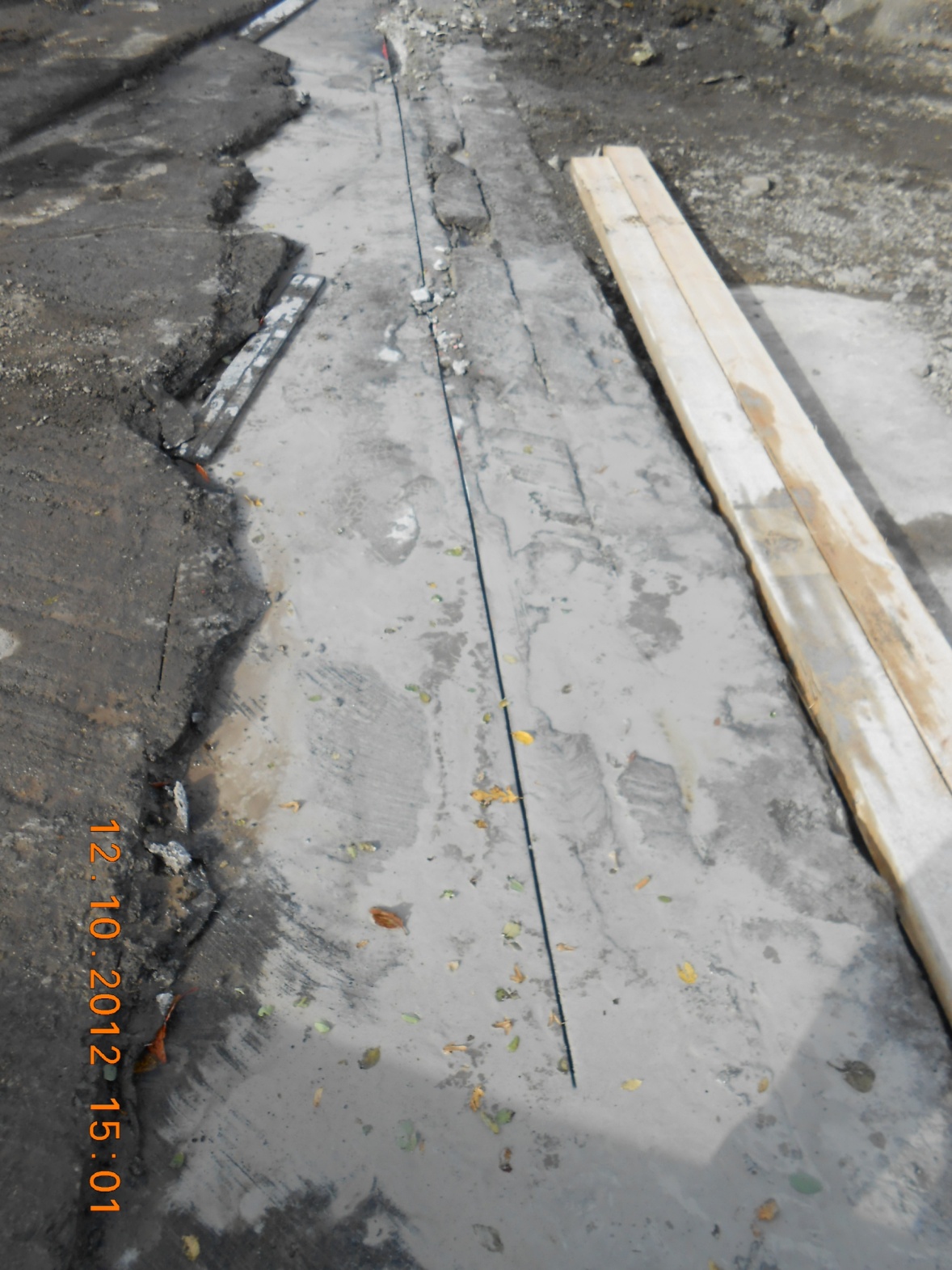 Extraction du bec de dalle par soulèvement après sciage.
Sciage bec de dalle tablier et consolidation mur garde grève.
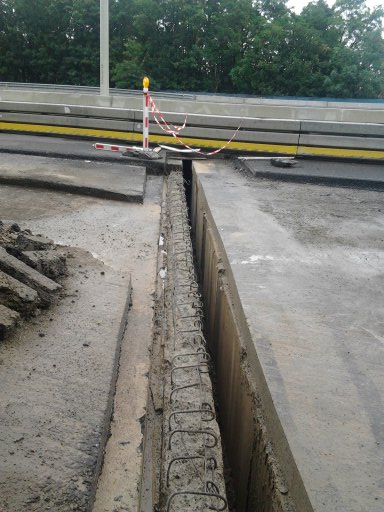 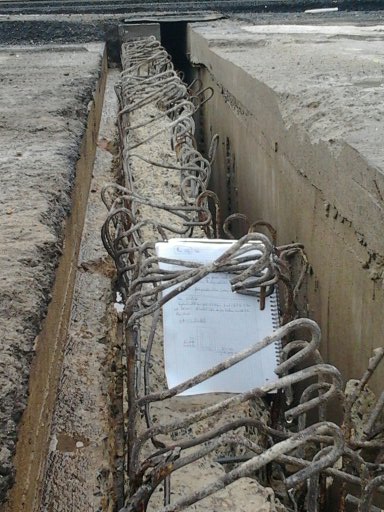 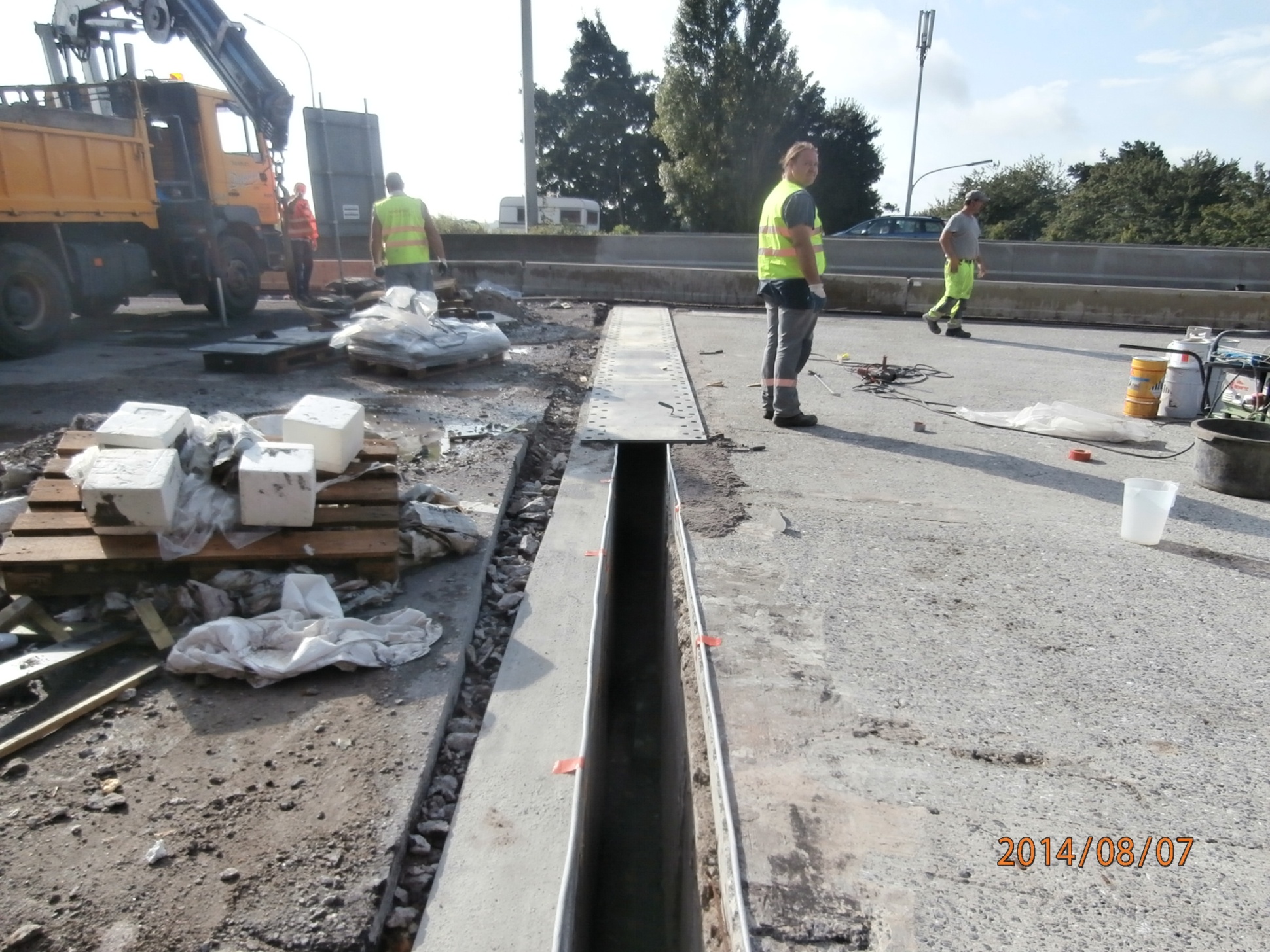 Pose et réglage sur lit de mortier résineux.
Mousse fond de joint pour garder le mortier sous la DS.
Largeur pour déformation DS passée de 35cm à 27cm après sciage bec de dalle.
Réglage sur lit de mortier.
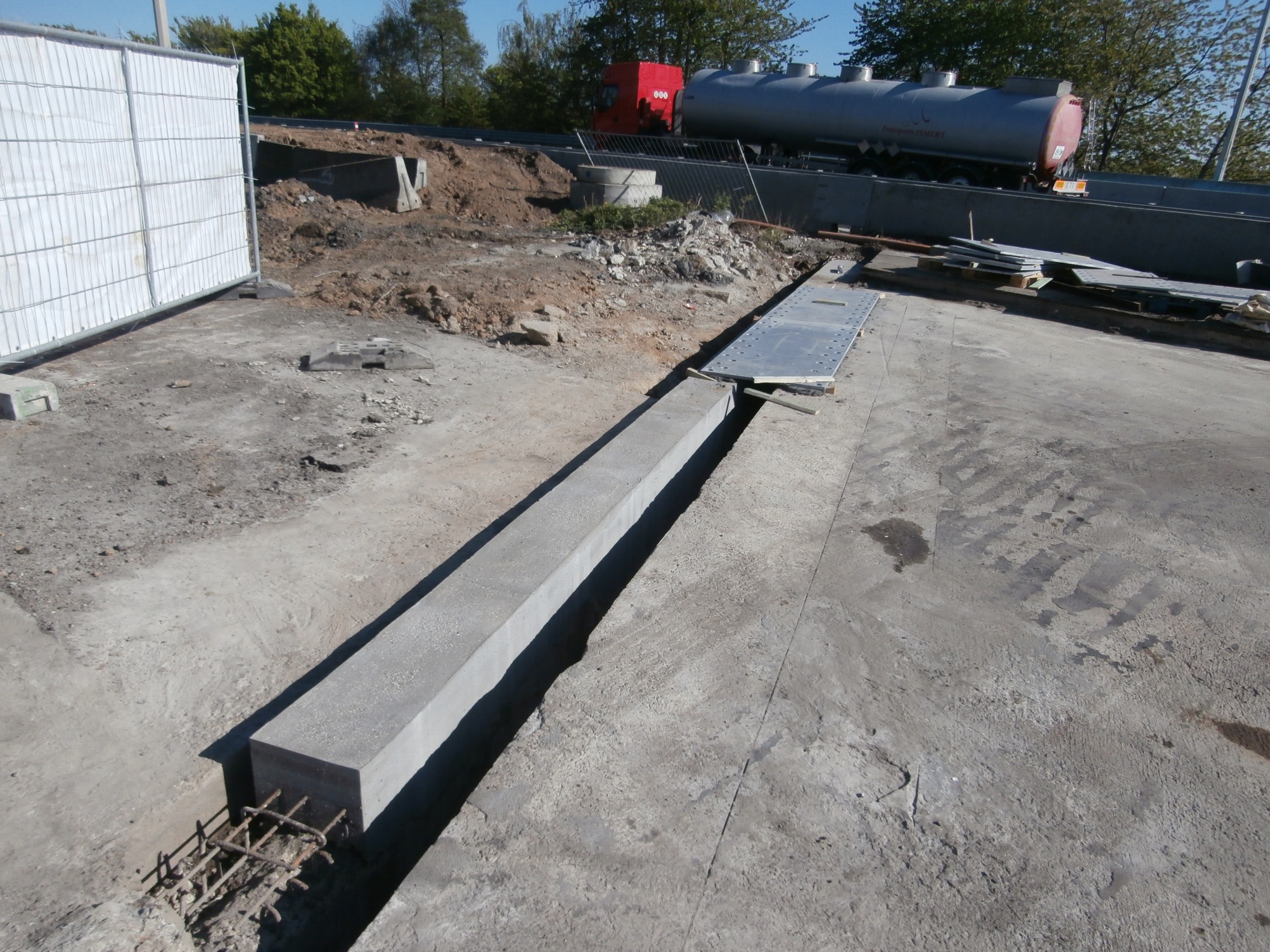 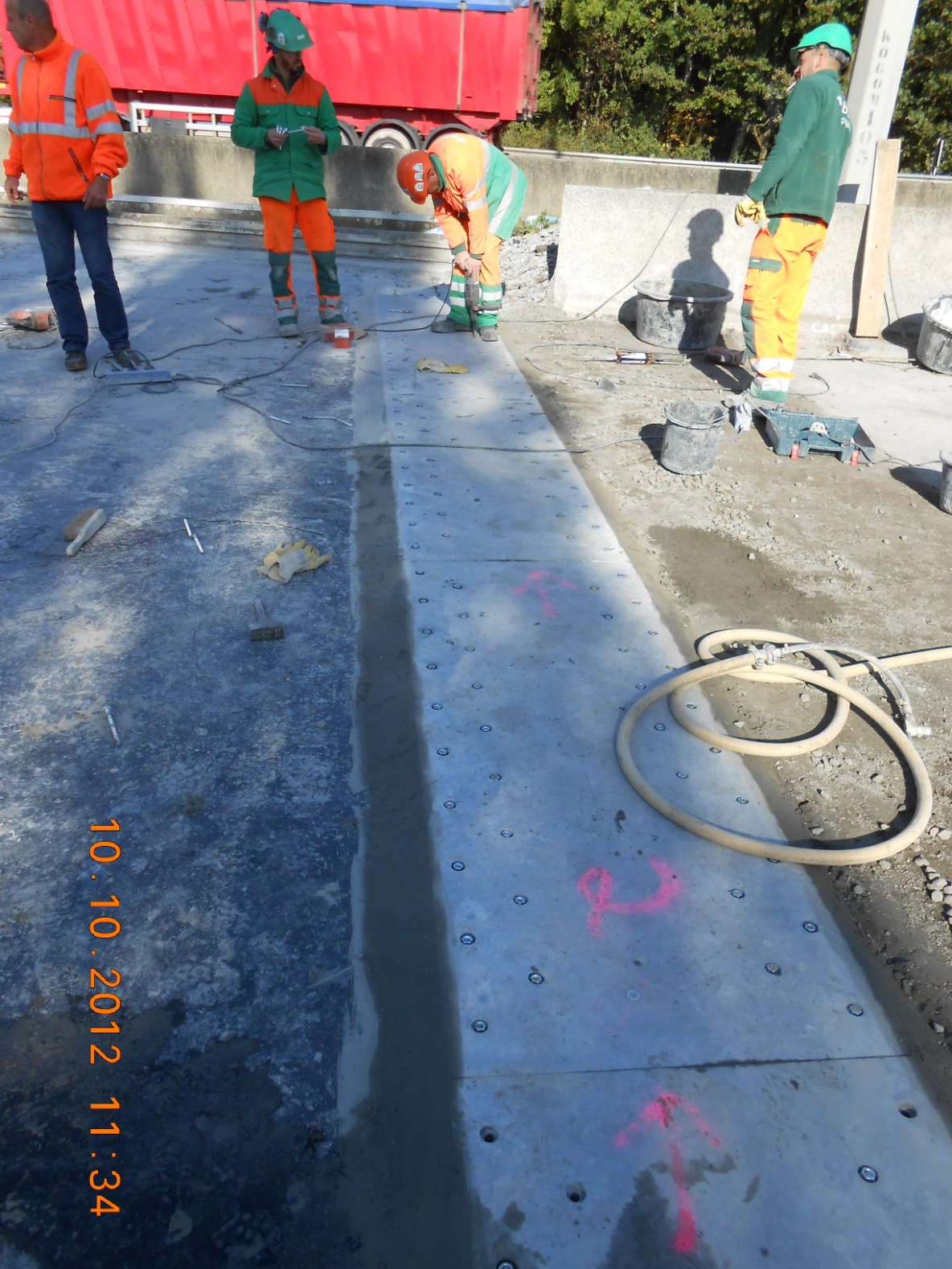 Forage ou carottage si armatures.
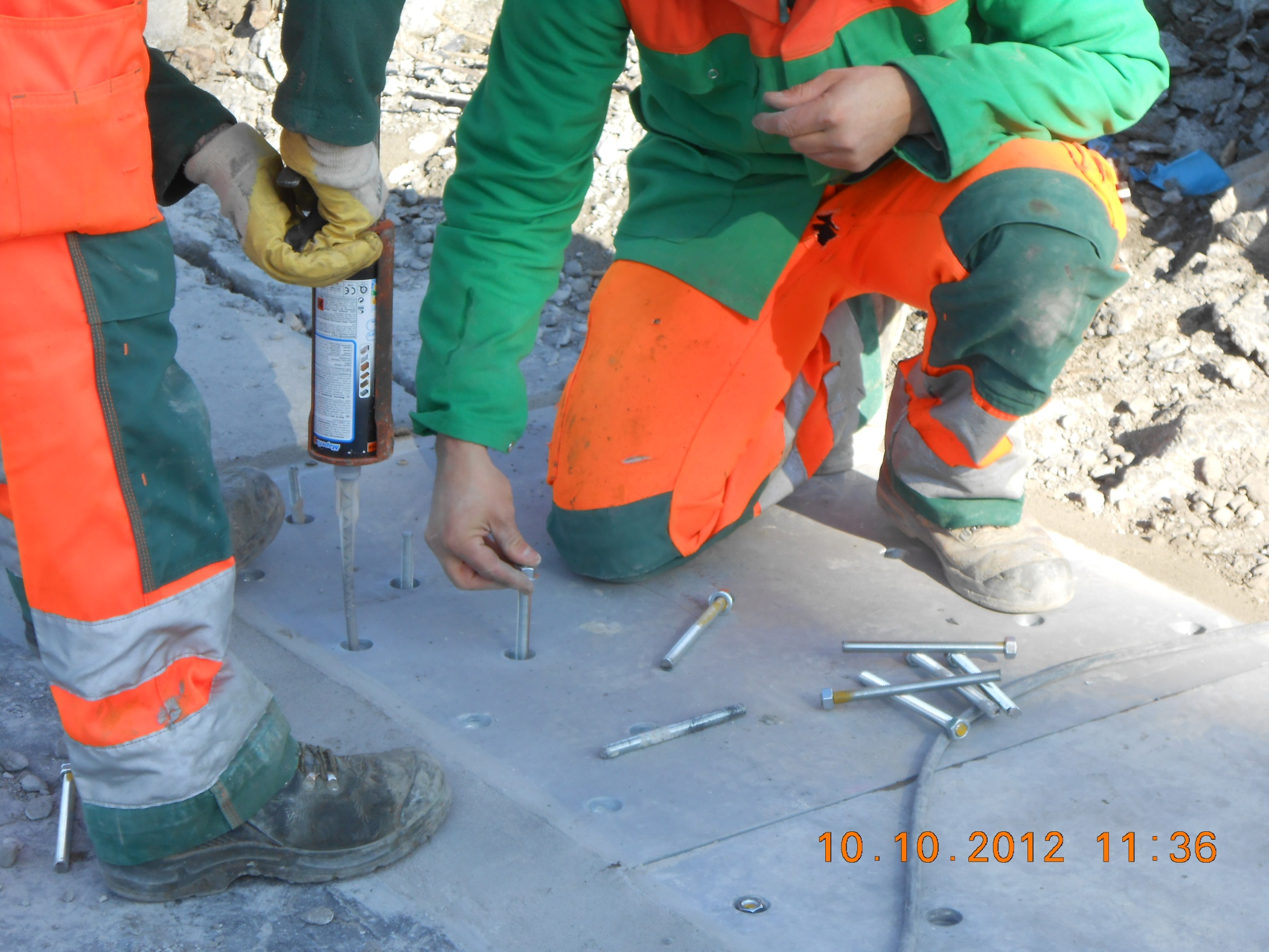 Pose des fixation M12 par scellement chimique.
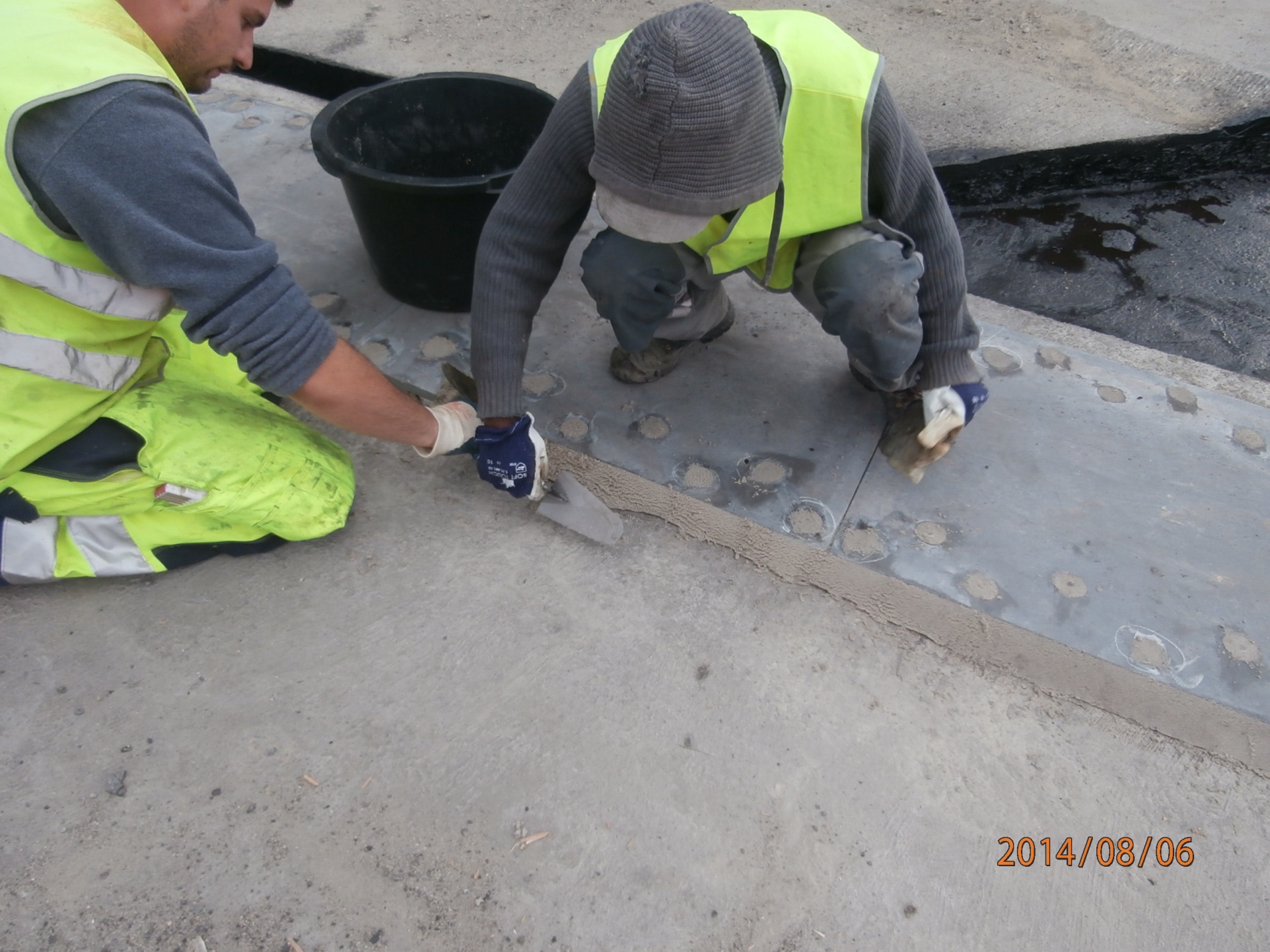 Réalisation des chanfreins et scellement des écrous de fixation.
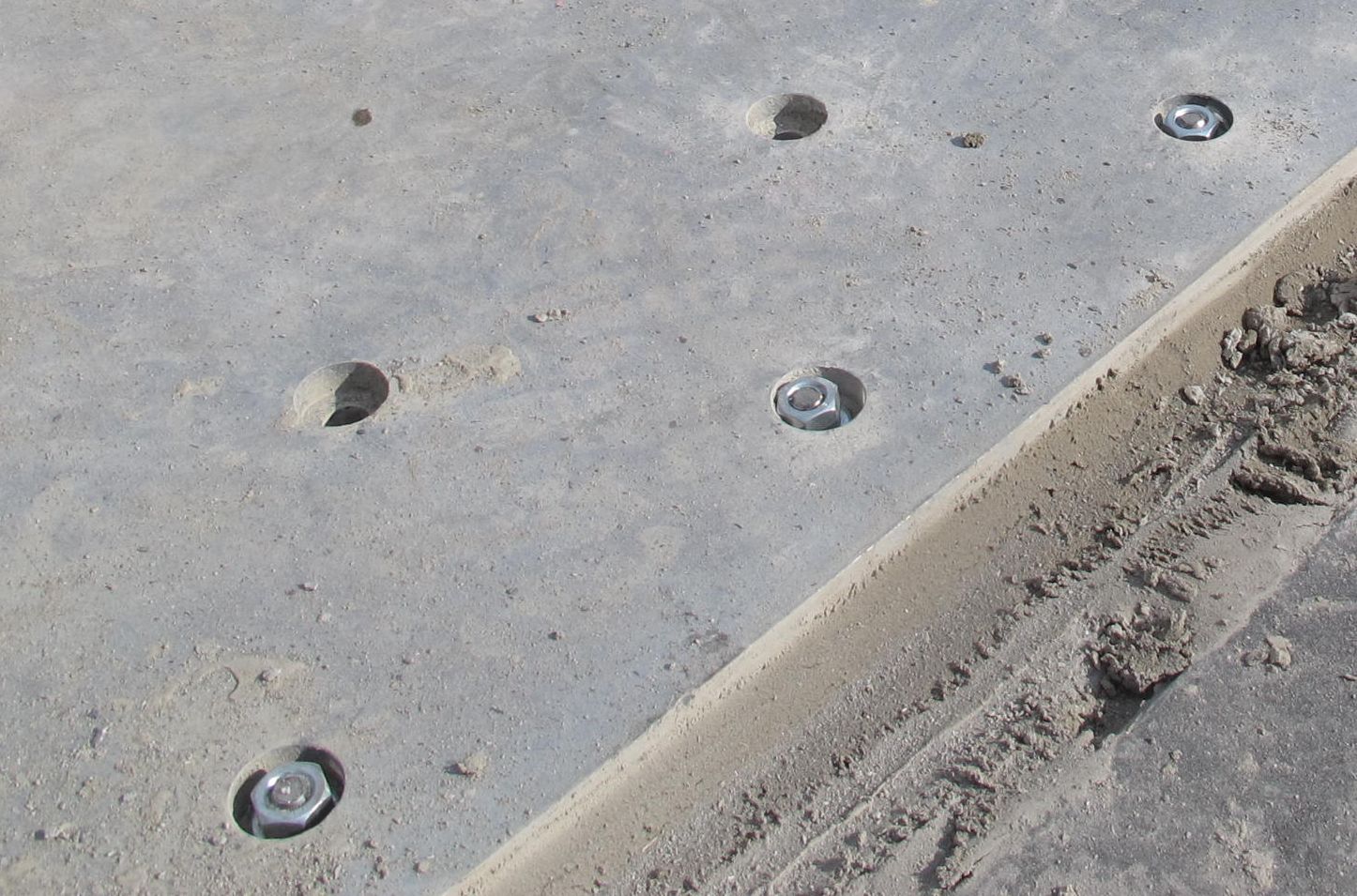 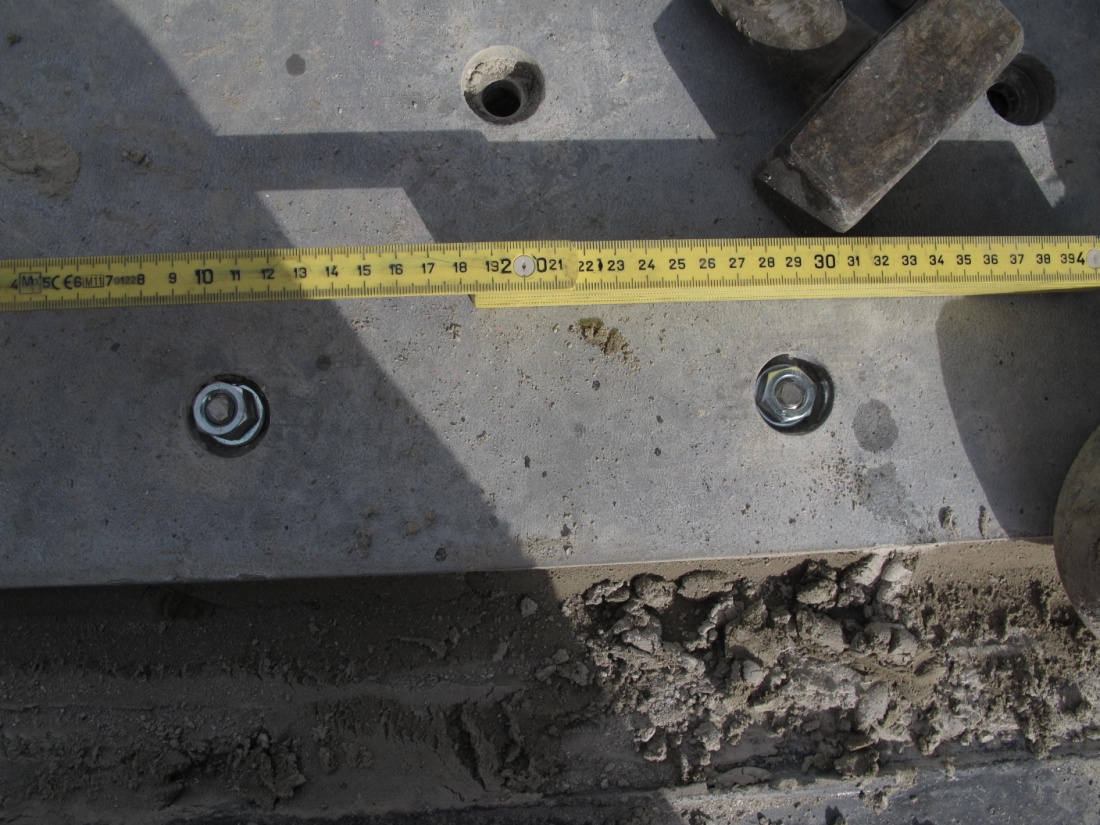 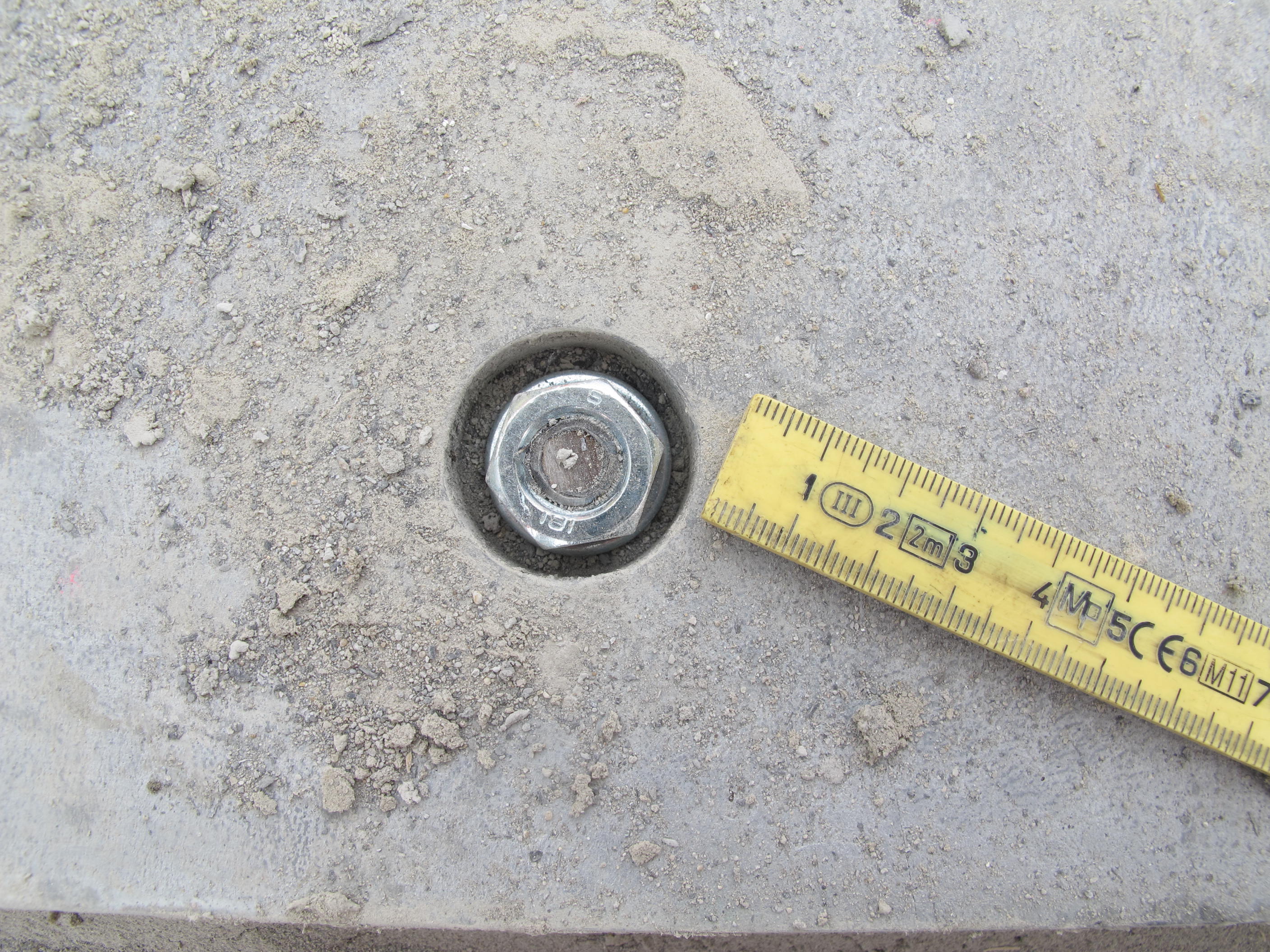 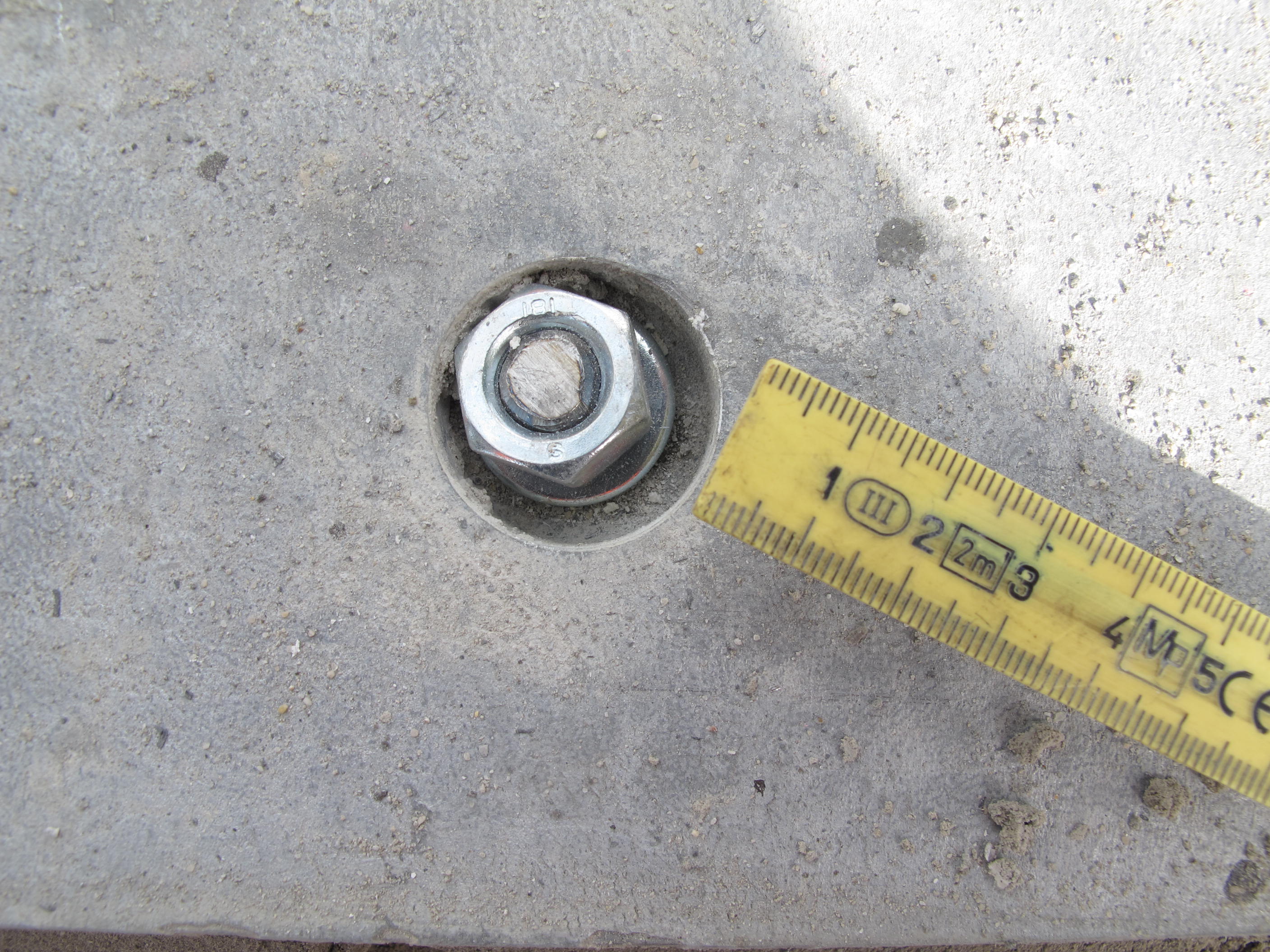 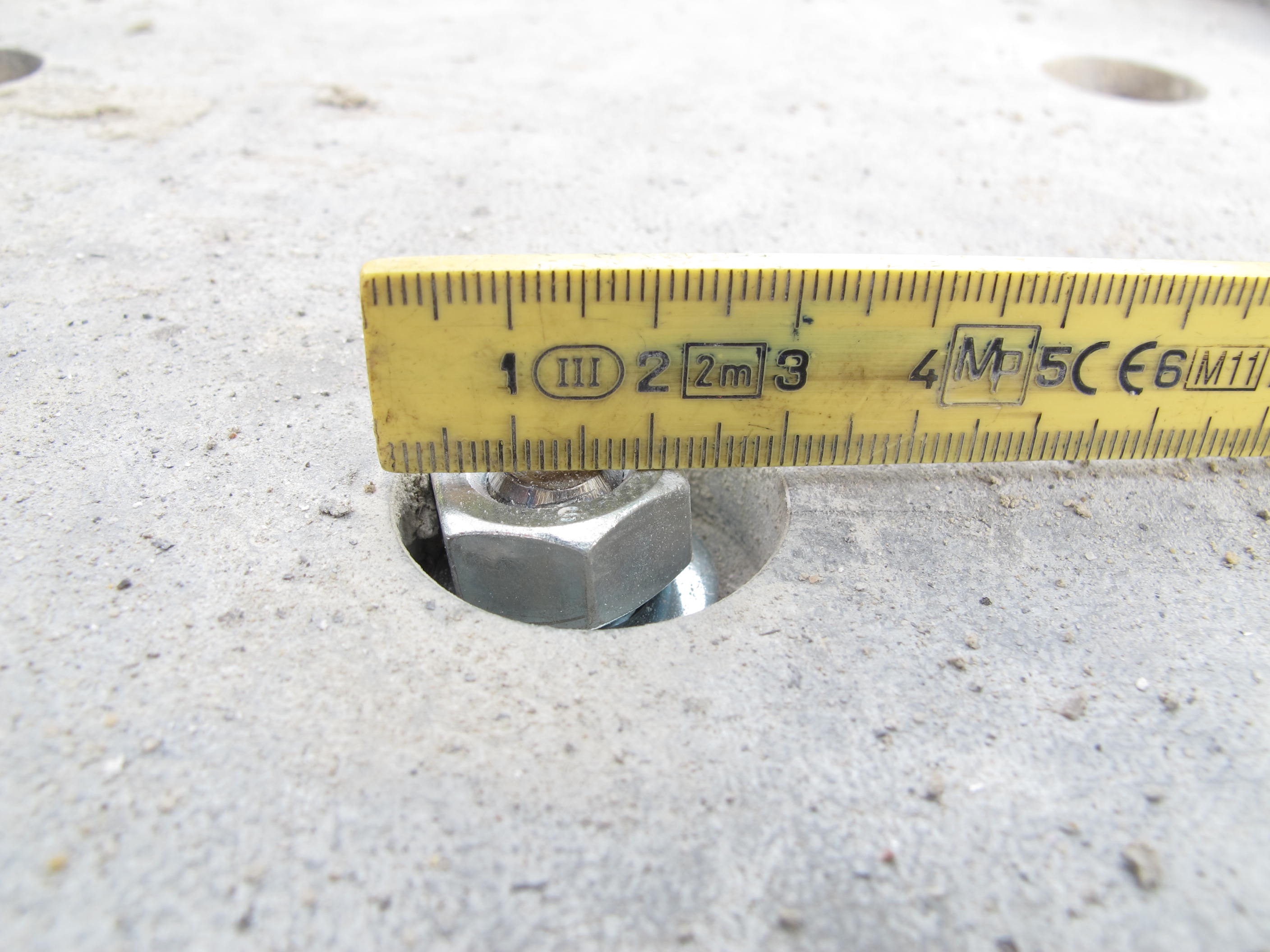 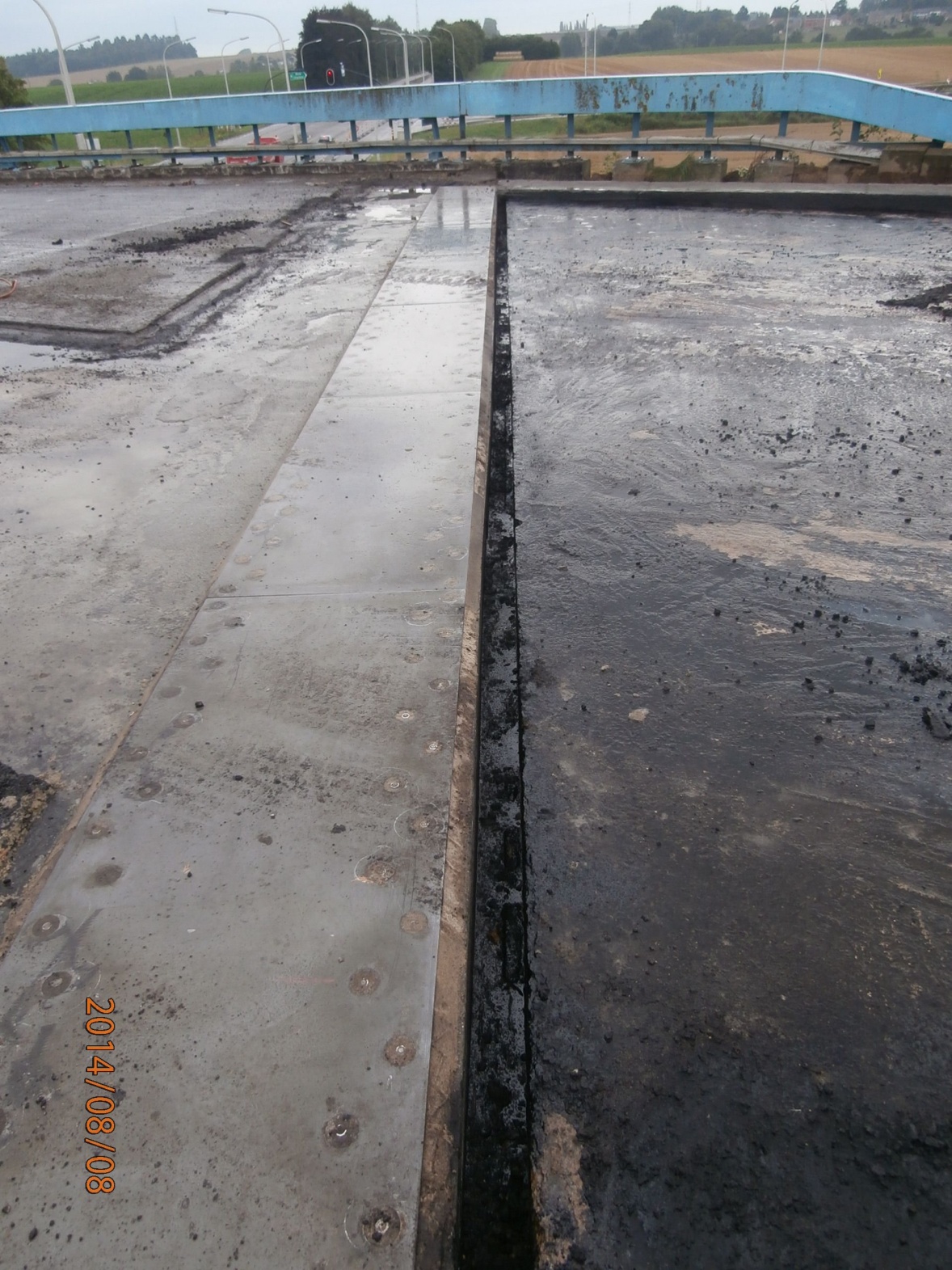 Remplacement de la mousse polyuréthane par de l’AC entre la DF et le mur grade grève.
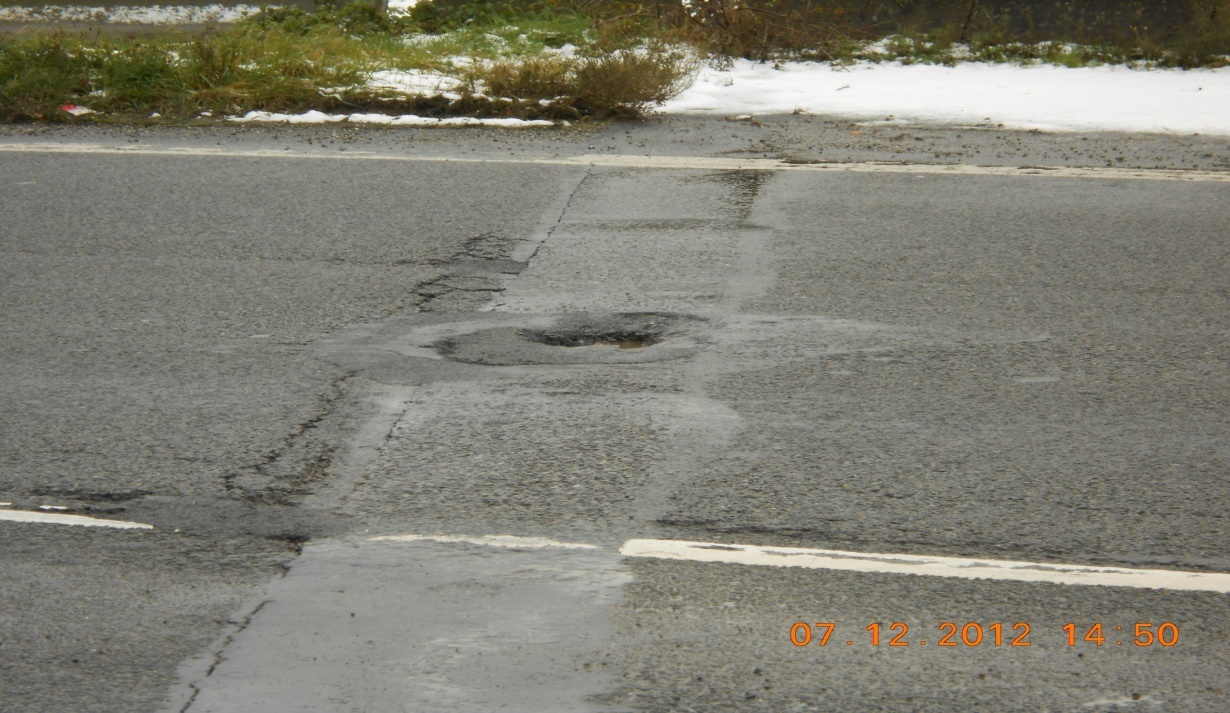 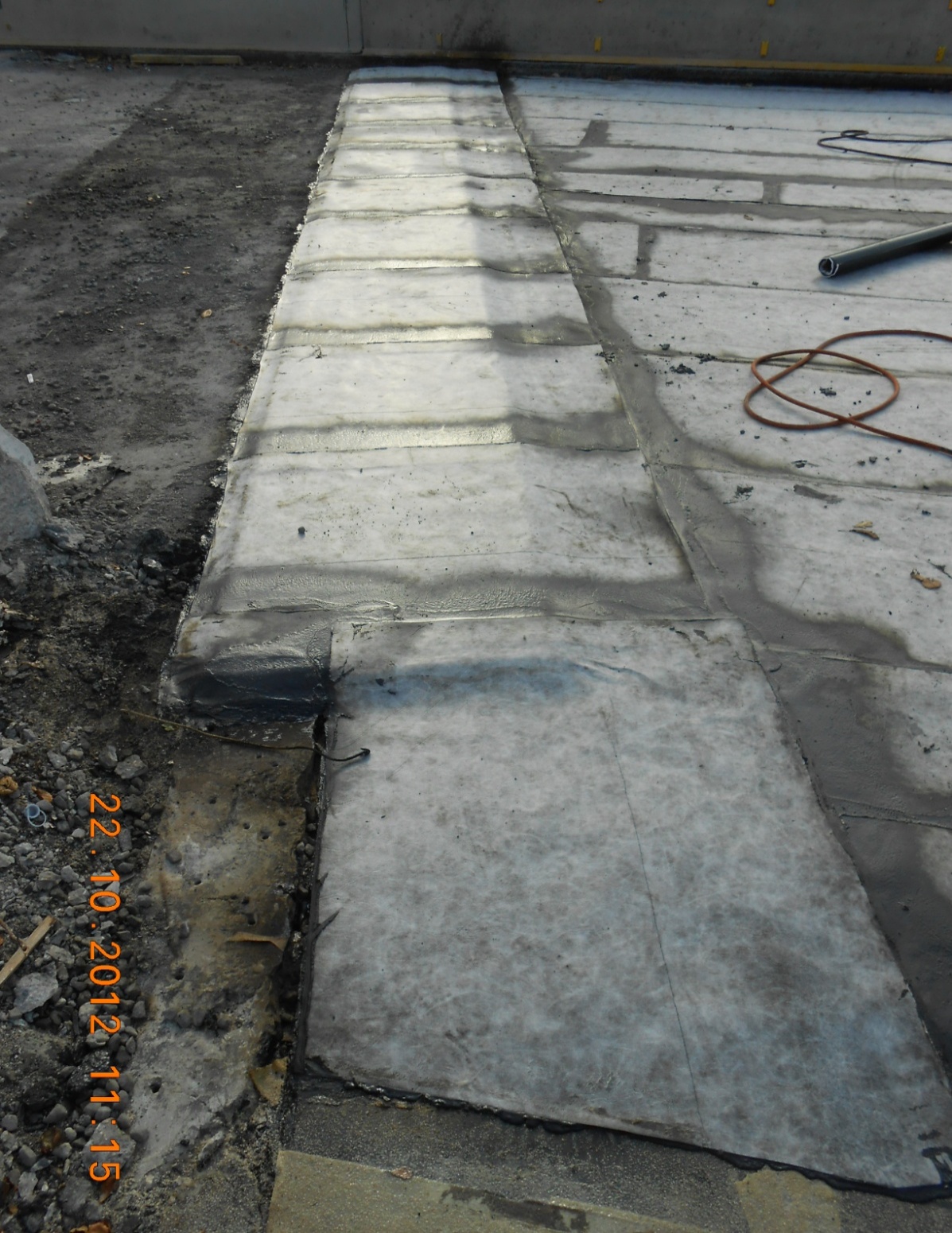 Recouvrement de la DS par une double feuille de membrane bitumineuse
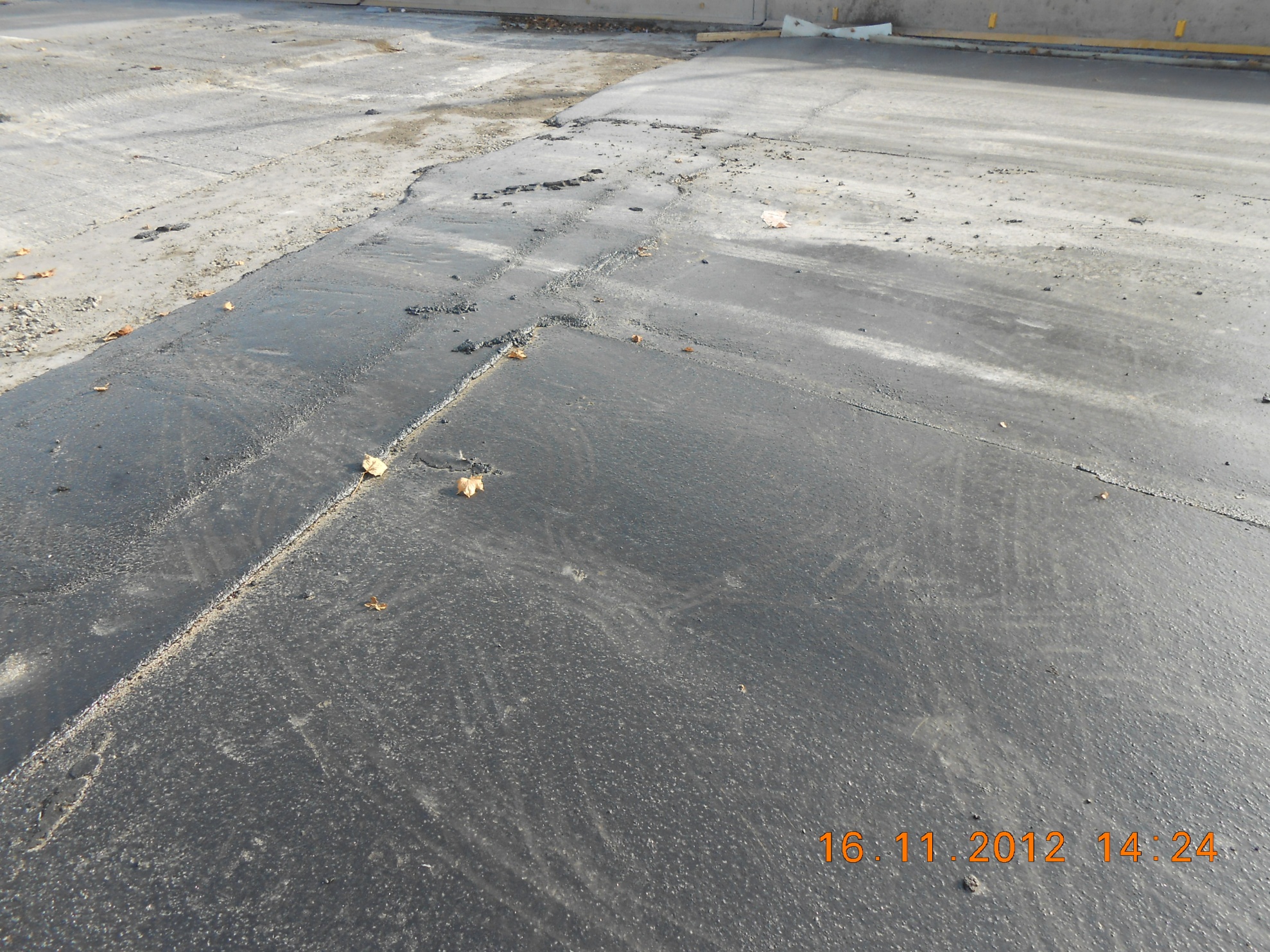 Pose contre chape en AC
Solution adoptée.
3.5cm : SMA
5cm : AC14
3cm : Complexe étanchéité 
2cm : Dalle souple
1cm : Mortier de pose
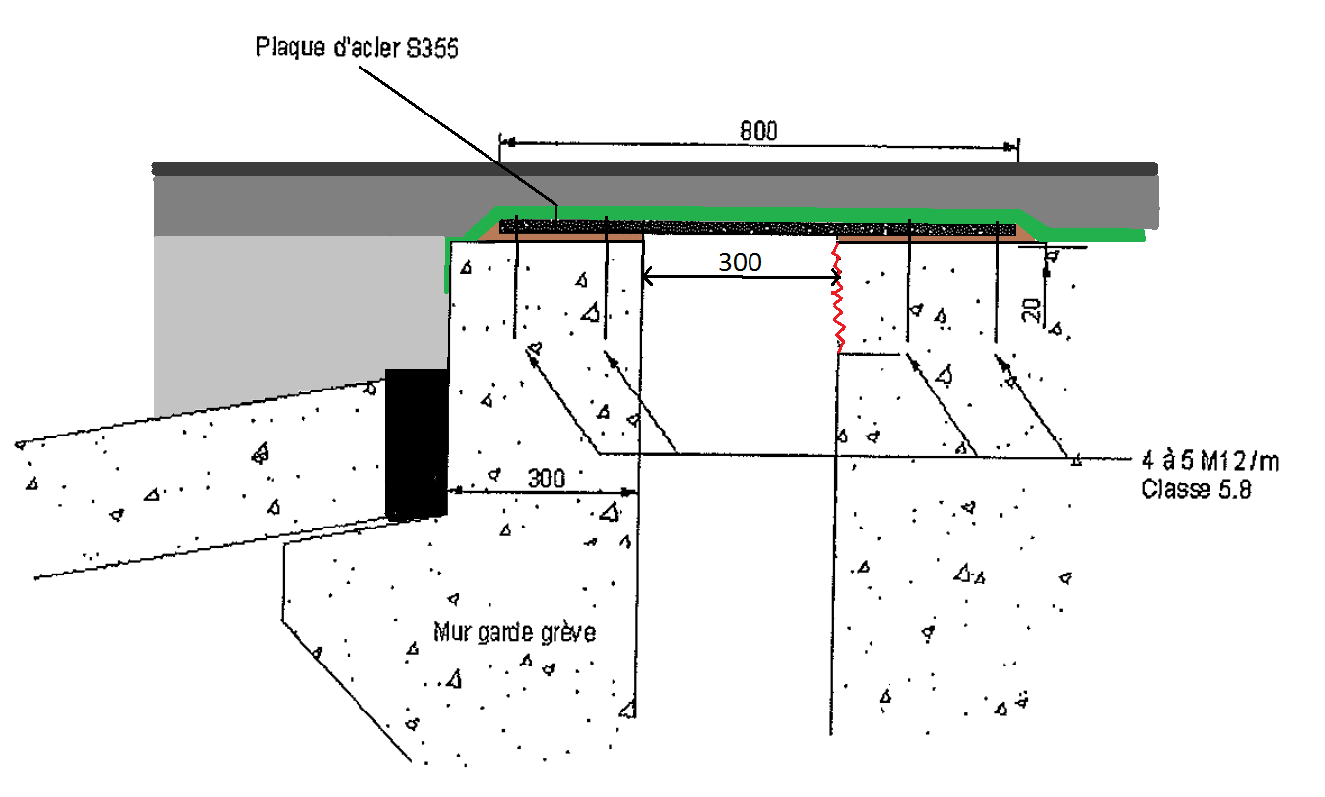 !
Total : 14.5cm
SMA 10-2 (3.5cm)
AC14 Base 3-2(5+6cm)
Grave bitume
Résultat final impeccable.
Joint de dilatation sinusoïdal.Problèmes rencontrés.
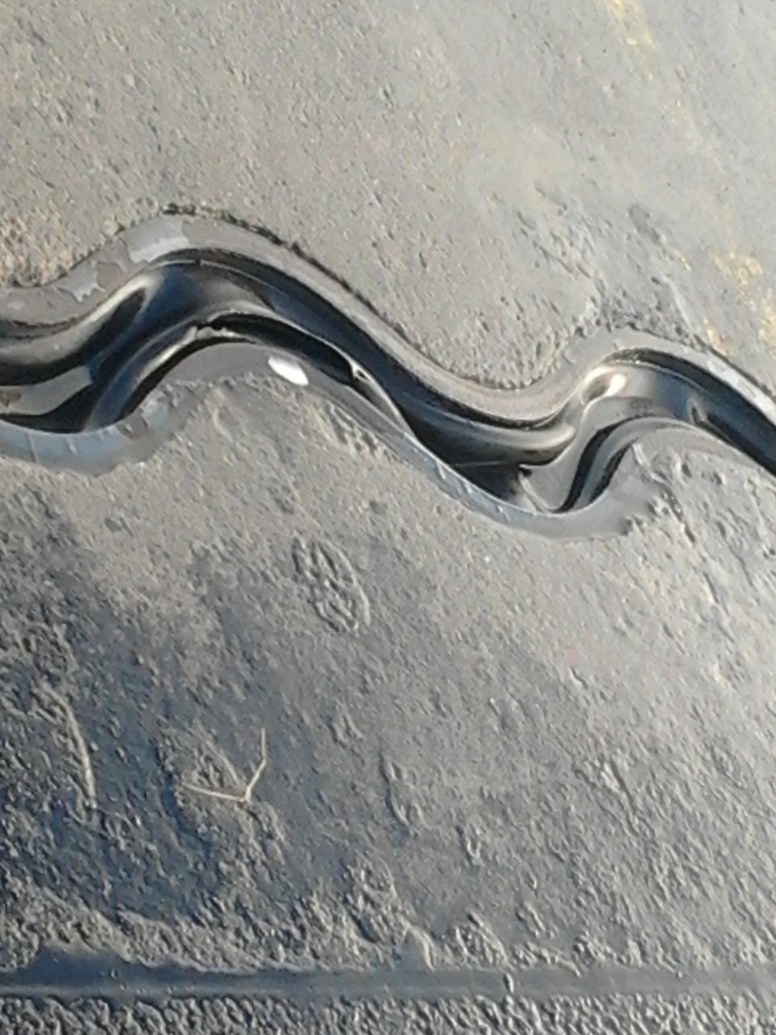 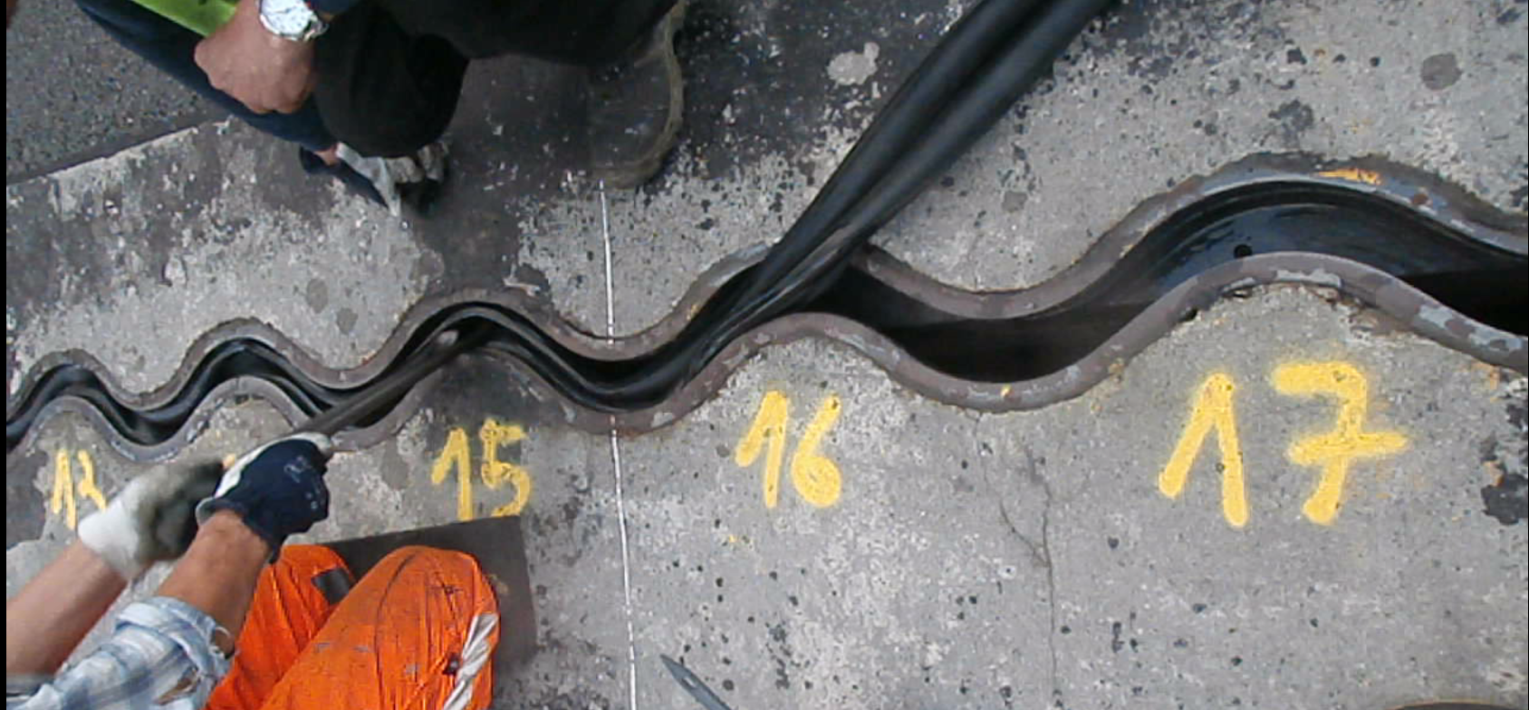